Μικροσκοπικό Εργαστήριο 
Κεντρικού νευρικού συστήματος
Ε. Θυμαρά
Π.Κορκολοπούλου

Α΄ Εργαστήριο Παθολογικής Ανατομικής Πανεπιστημίου Αθηνών
Μεταδοτικές σπογγώδεις εγκεφαλοπάθειες[Νοσήματα Prion]
Νόσος Jacob – Creutzfeldt

Σύνδρομο Gerstmann – Straussler – Scheinker (GSS)

Θανατηφόρος οικογενής αϋπνία 

Νόσος Kuru
Στον άνθρωπο
Νόσος scrapie        πρόβατα

Σπογγώδης εγκεφαλοπάθεια βοοειδών 

Μεταδοτική εγκεφαλοπάθεια των mink

Χρόνια νόσος εξάντλησης των ταράνδων
Στα ζώα
Κοινά χαρακτηριστικά νοσημάτων Prion
Αιτιολογική σχέση με ανώμαλη πρωτεΐνη Prion [PrP] > λοιμώδης φύση PrP 

Ιστολογική παρουσία σπογγώδους / κενοτοπιώδους αλλοίωσης στο νευροπίλημα

Κλινική εκδήλωση: εξελισσόμενη άνοια
Μορφές νόσου Jacob – Creutzfeldt
Σποραδική [90%] ( επίπτωση 1 περιστατικό / 1.000.000)
Κλασική
Ιατρογενής (μεταμόσχευση μολυσμένου κερατοειδούς, μολυσμένα εμφυτεύσιμα ηλεκτρόδια, μολυσμένα εκχυλίσματα αυξητικής ορμόνης)
[10%]
Οικογενής (μετάλλαξη PRNP)
Ποικιλία (variant)
Ιδιαίτερα χαρακτηριστικά ποικιλίας Jacob - Creutzfeldt
Νέα άτομα

Διαταραχές συμπεριφοράς στα πρώιμα στάδια της νόσου

Βραδύτερη εξέλιξη σε σχέση με την κλασσική μορφή

Κοινά παθολογοανατομικά ευρήματα με την κλασσική μορφή

Απουσία μεταλλάξεων γονιδίου PRNP

Σύνδεση με την σπογγώδη εγκεφαλοπάθεια των βοοειδών
Παθογένεια νοσημάτων Prion
Η PrP είναι φυσιολογική πρωτεΐνη (γονίδιο στο χρωμόσωμα 20) παρούσα σε νευρώνες

Η παθολογική PrP διαφέρει στην τριτοταγή δομή από την φυσιολογική PrP (φυσιολογική περιέχουσα α-έλικα ισομορφή [PrPc]       ανώμαλη ισομορφή β-δομή πτυχωτής επιφάνειας [PrPsc – PrPres]

Η παθολογική PrP εμφανίζει αντοχή στην πέψη από πρωτεάσες

Η παθολογική PrP, ανεξάρτητα από τον τρόπο δημιουργίας της (σποραδικό τυχαίο γεγονός ή λόγω μετάλλαξης), διευκολύνει συνεργικά την πρόκληση παρόμοιας μεταμόρφωσης άλλων μορίων φυσιολογικής PrP
Ιστολογικά ευρήματα Jacob - Creutzfeldt
Σπογγώδης / κενοτοπιώδης αλλοίωση στο κυτταρόπλασμα των νευρώνων          νευρωνικός θάνατος        μείωση αριθμού νευρώνων


Αντιδραστική γλοίωση 


Εναποθέσεις prion αμυλοειδούς
1η Περίπτωση
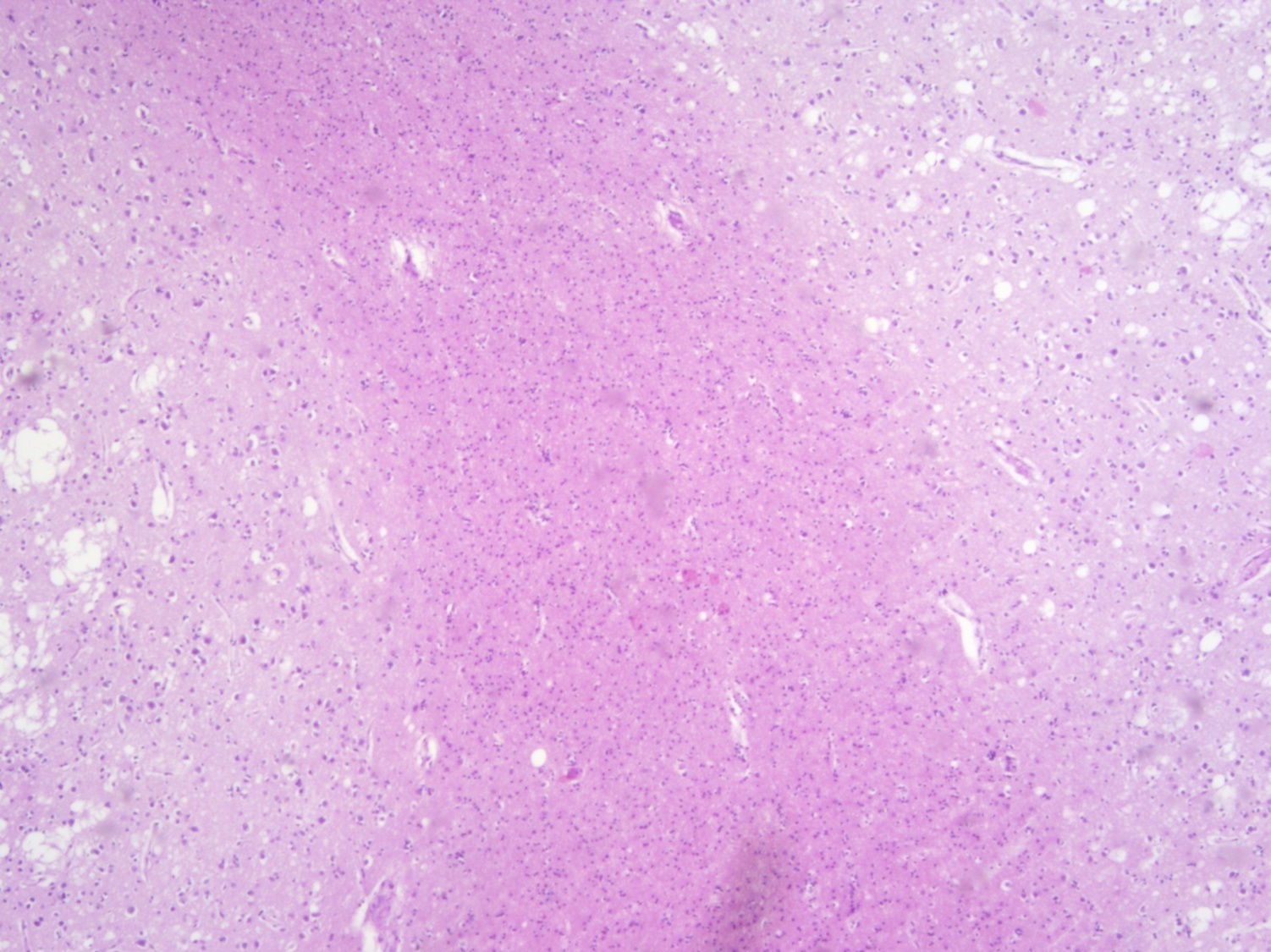 Σπογγώδης αλλοίωση στη φαιά ουσία
1η Περίπτωση
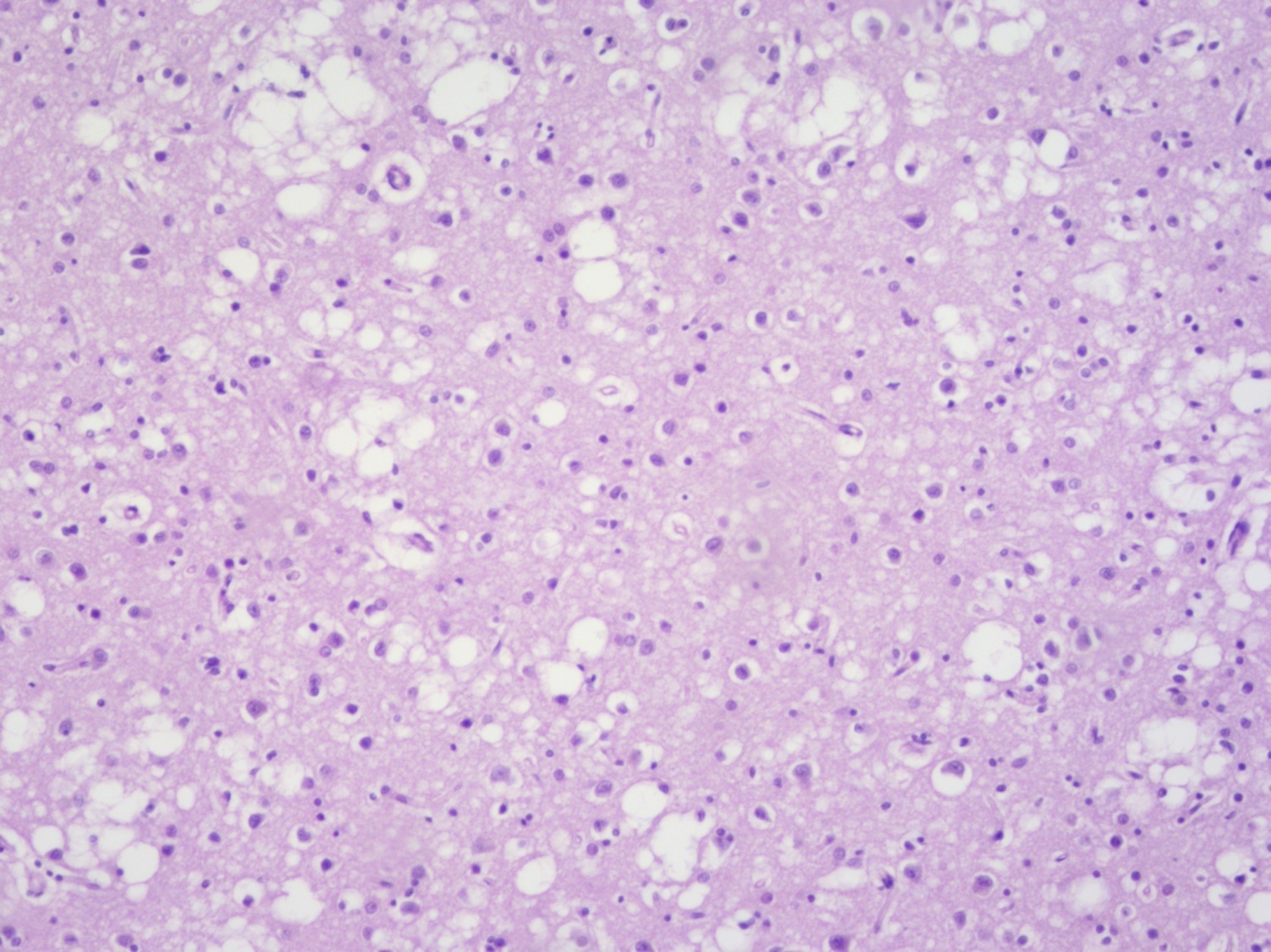 Σπογγώδης αλλοίωση στο κυτταρόπλασμα των νευρώνων
1η Περίπτωση
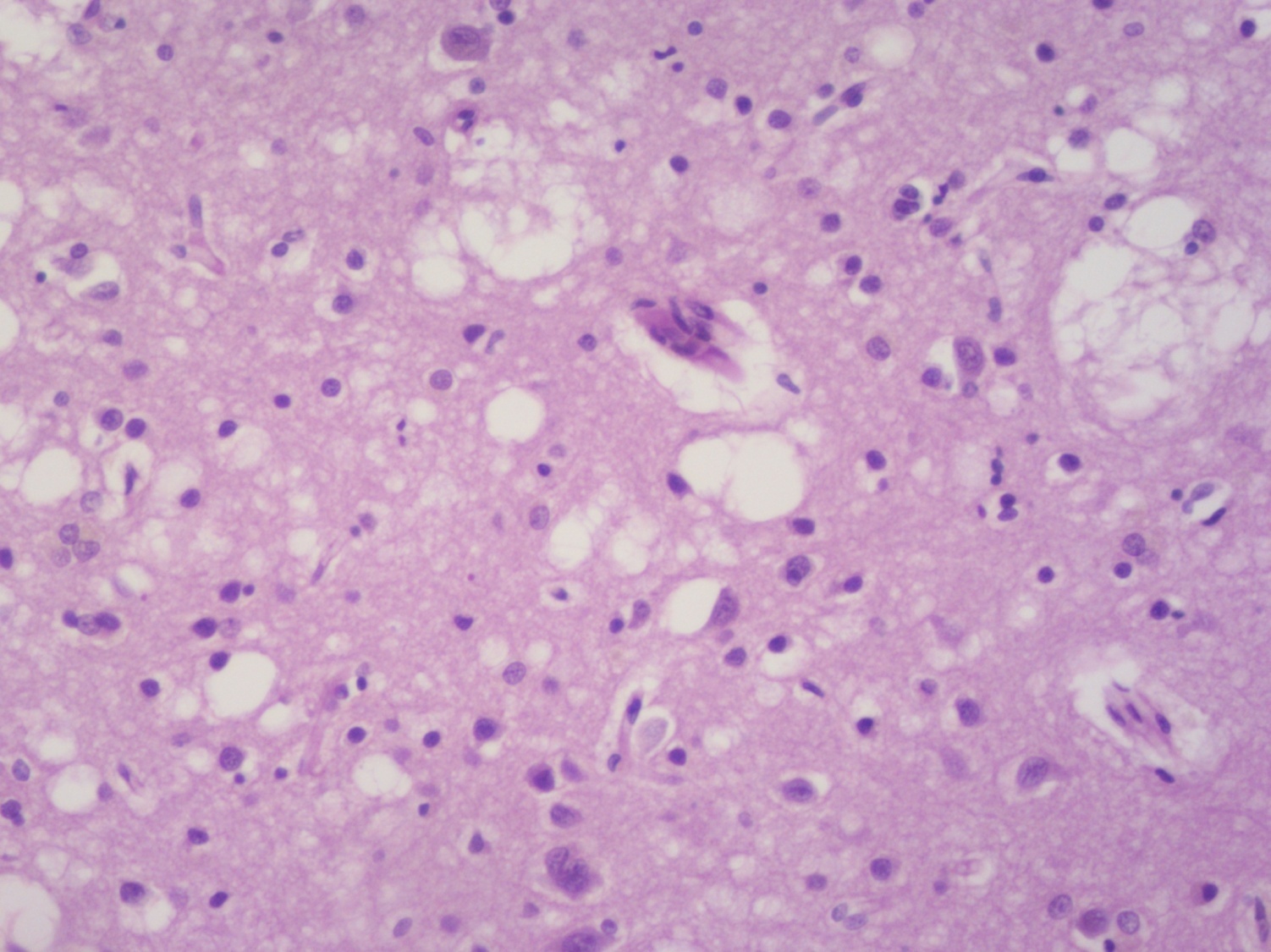 Σπογγώδης αλλοίωση στο κυτταρόπλασμα των νευρώνων
2η Περίπτωση
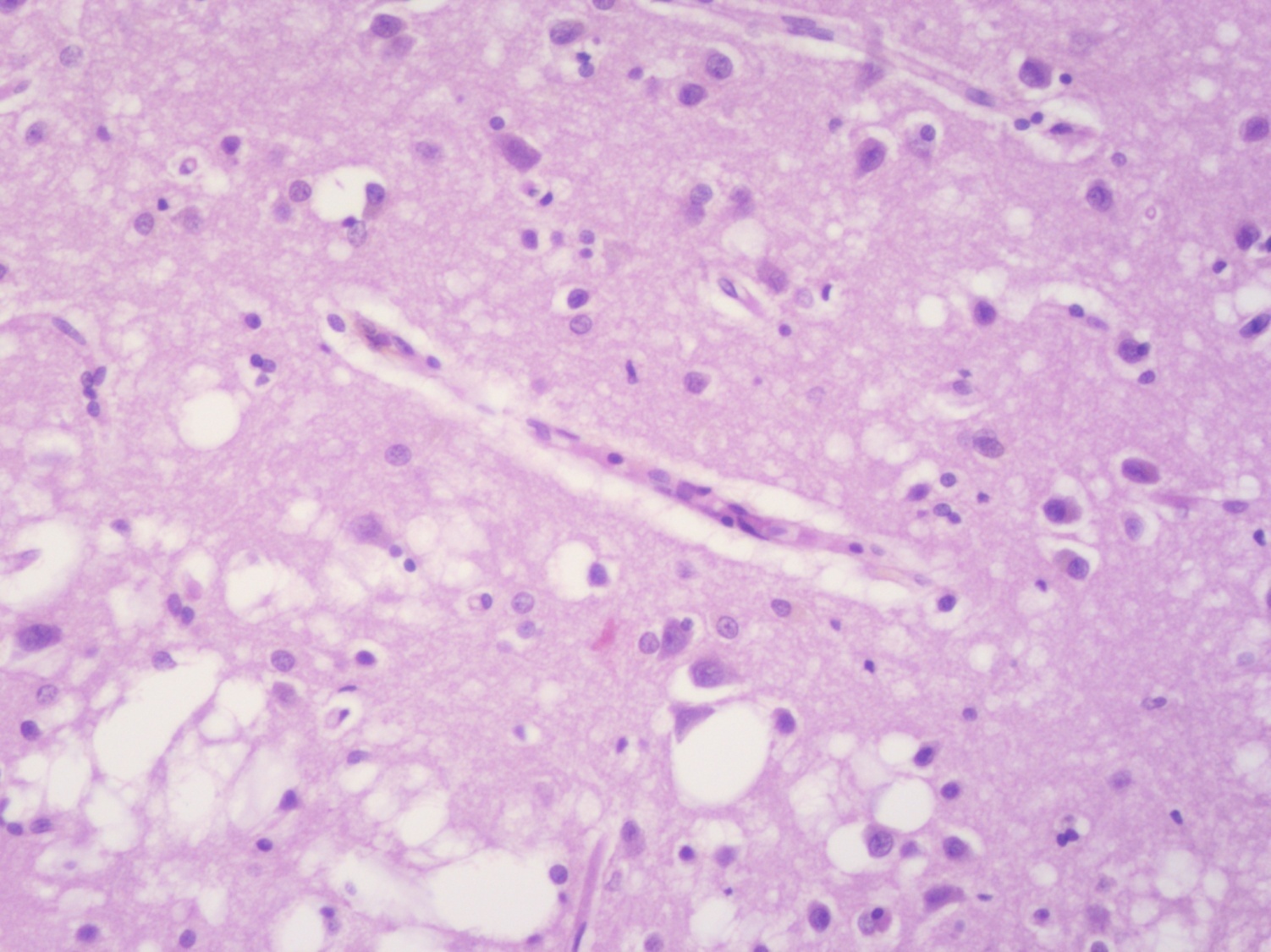 Σπογγώδης αλλοίωση στο κυτταρόπλασμα των νευρώνων
2η Περίπτωση
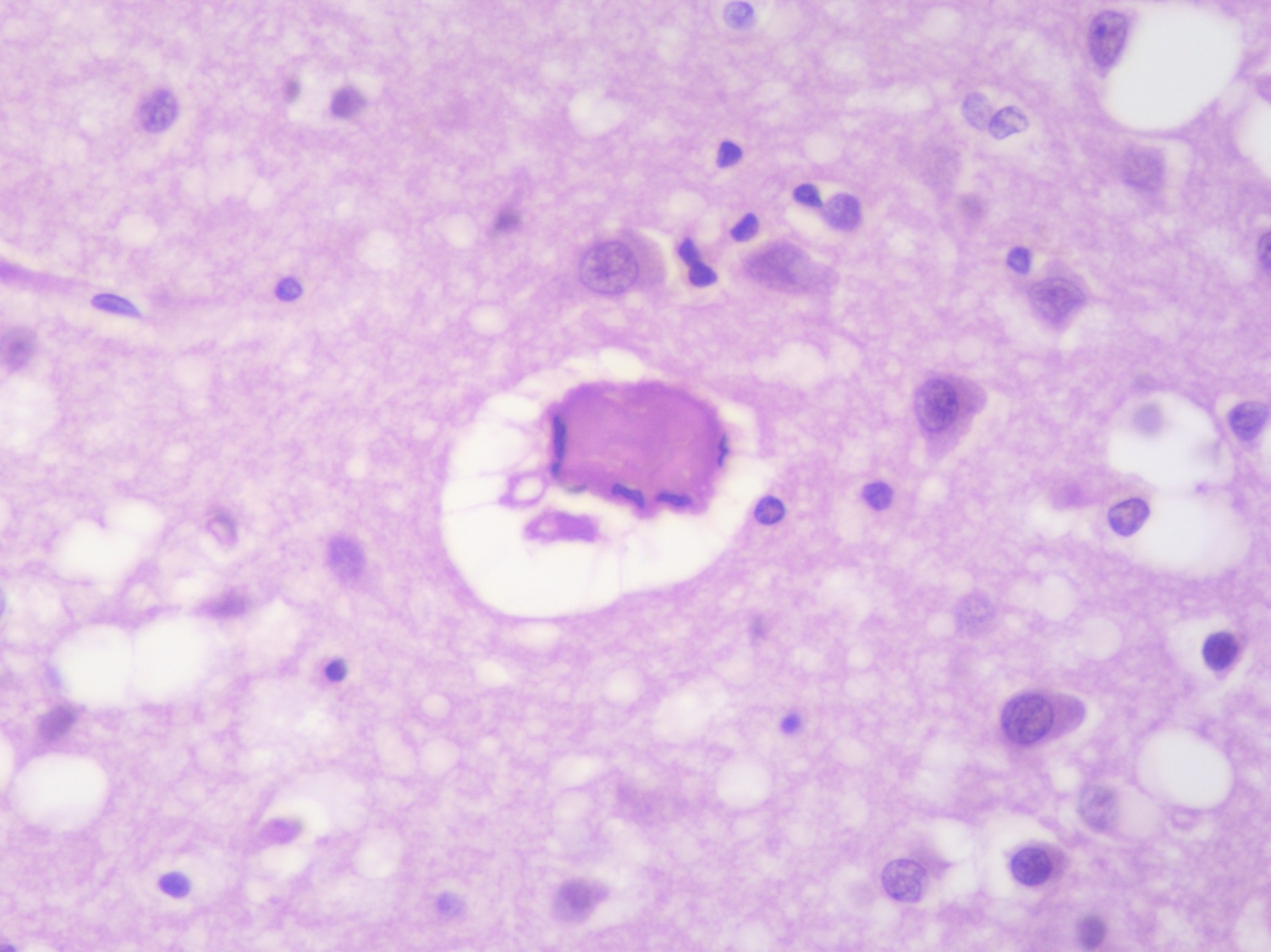 Σπογγώδης αλλοίωση στο κυτταρόπλασμα των νευρώνων – Νευρώνας με πυκνώτικό πυρήνα
Νόσος Alzheimer
Πρωτοπαθής εκφυλιστική πάθηση του ΚΝΣ

Συνηθέστερη μορφή άνοιας = έκπτωση νοητικών λειτουργιών 

Αρχική εκδήλωση απώλεια πρόσφατης μνήμης

Σπάνια εκδηλώνεται πριν από τα 50 έτη

Επίπτωση αυξανόμενη με την ηλικία




90% σποραδική – 10% οικογενής 

Παθολογοανατομικά ευρήματα ταυτόσημα με εκείνα στους εγκεφάλους ατόμων με σύνδρομο Down

Εναπόθεση Αβ αμυλοειδούς κριτικής σημασίας στην παθογένεια της νόσου
>1% στα 60-64 έτη
>40% στα 85-89 έτη
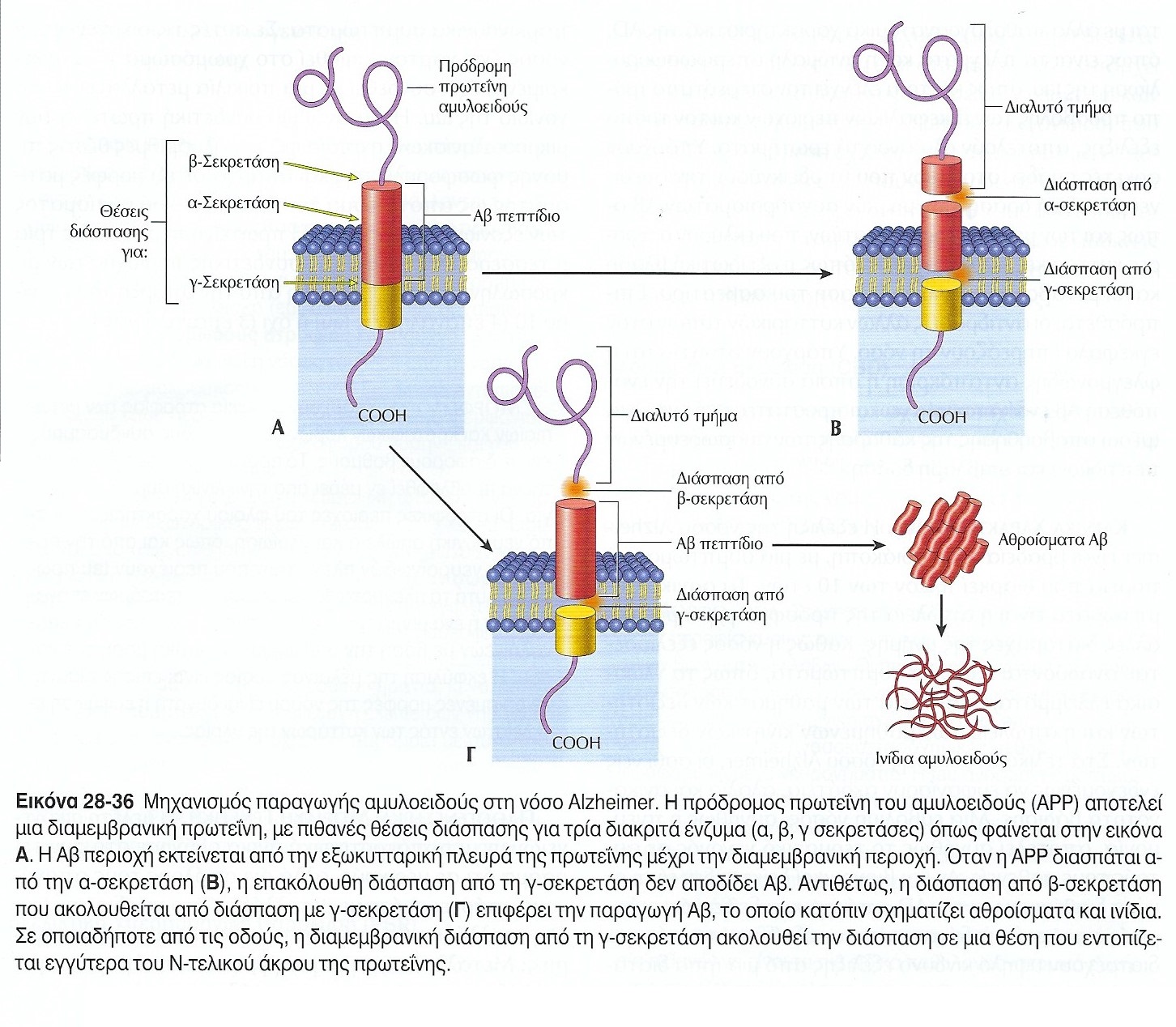 Robbins & Cotran, Pathologic basic of disease 7th edition
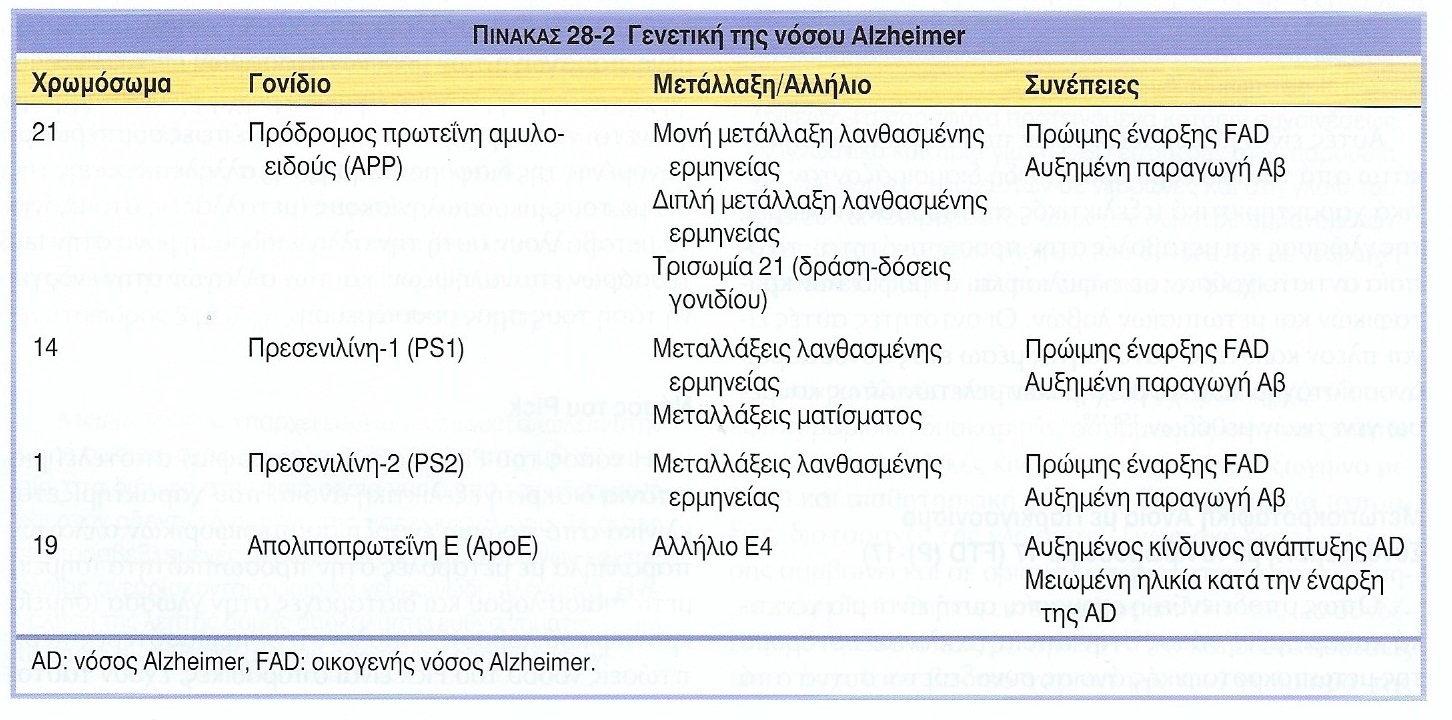 Robbins & Cotran, Pathologic basic of disease 7th edition
Ιστολογικά ευρήματα επί νόσου Alzheimer
Νευριτικές (γεροντικές) πλάκες         Αβ αμυλοειδούς 


Νευροϊνιδώδη πλέγματα (neurofibrillary tangles)      υπερφωσφορυλιωμένη Τ πρωτεΐνη και ουμπικουϊτίνη


Εγκεφαλική αμυλοειδική αγγειοπάθεια        Αβ αμυλοειδές ( κυρίως Αβ40 – παρατηρείται και εκτός νόσου Alzheimer


Κοκκιοκενοτοπωδής εκφύλιση των νευρώνων
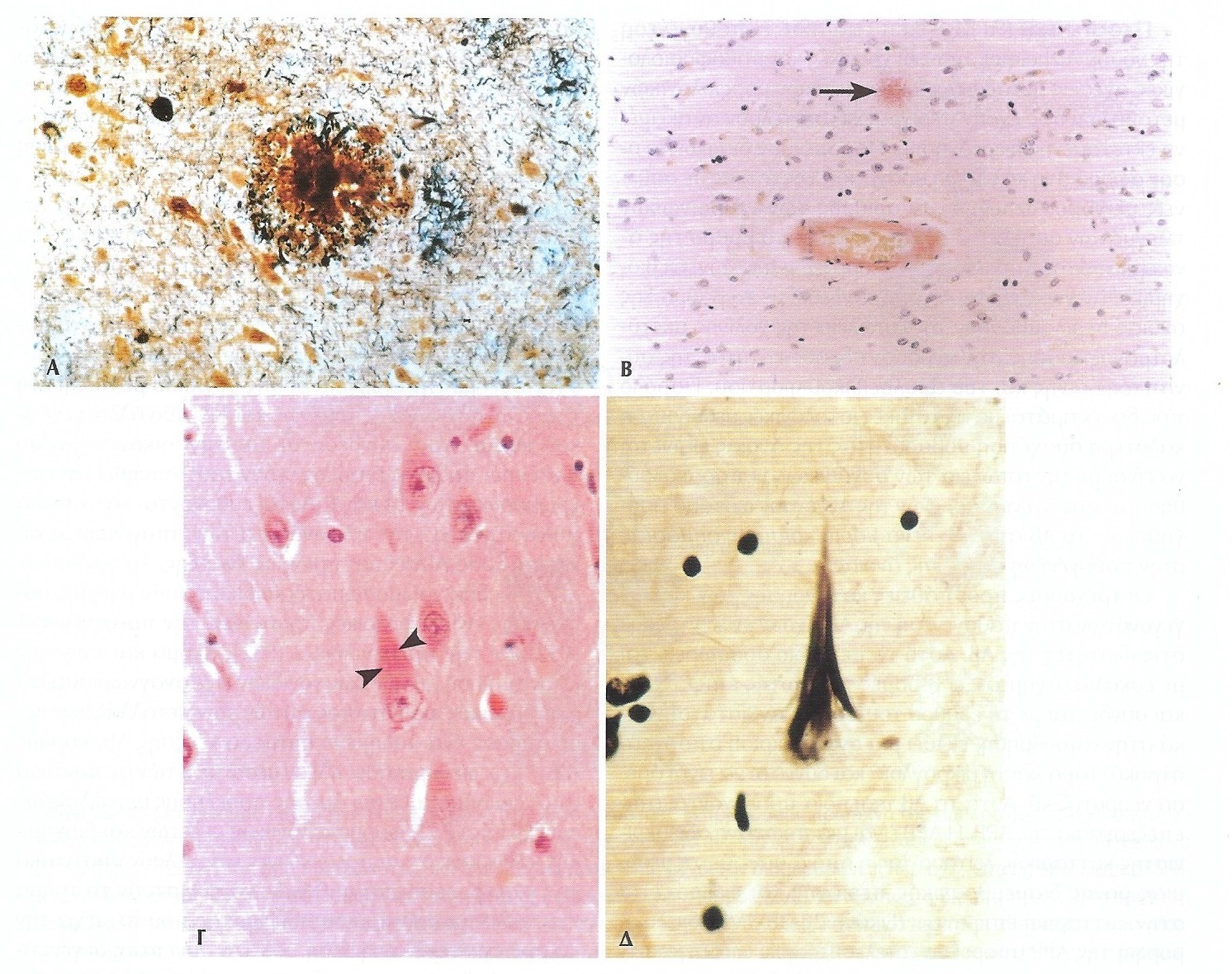 Νευριτικές πλάκες  που περιβάλλουν έναν αμυλοειδικό πυρήνα
Χρώση Congo
Χρώση αργύρου
Νευροϊνώδη πλέγματα
2η Περίπτωση
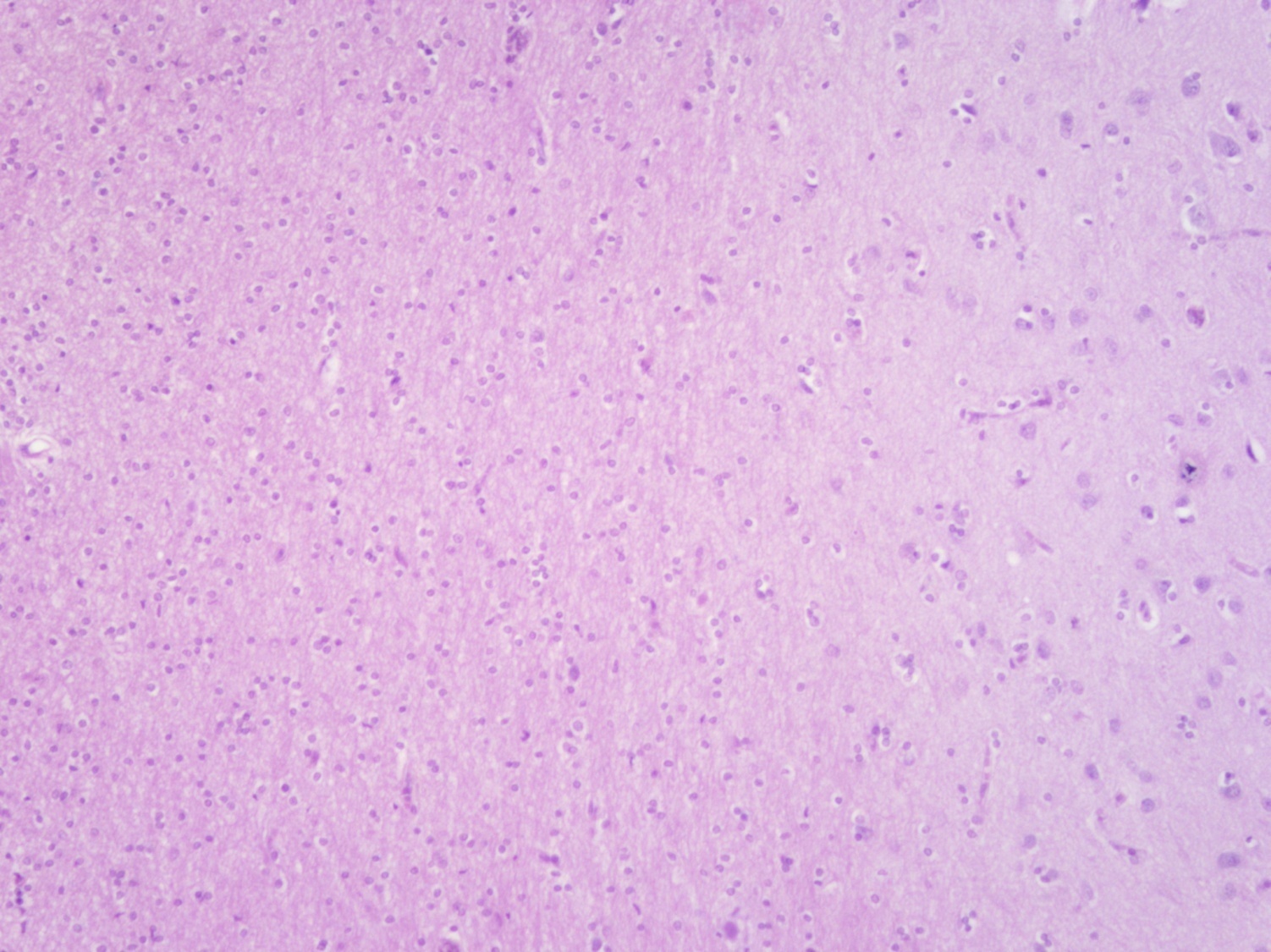 Απουσία μορφολογικών ευρημάτων σε φαιά ουσία και λευκή ουσία
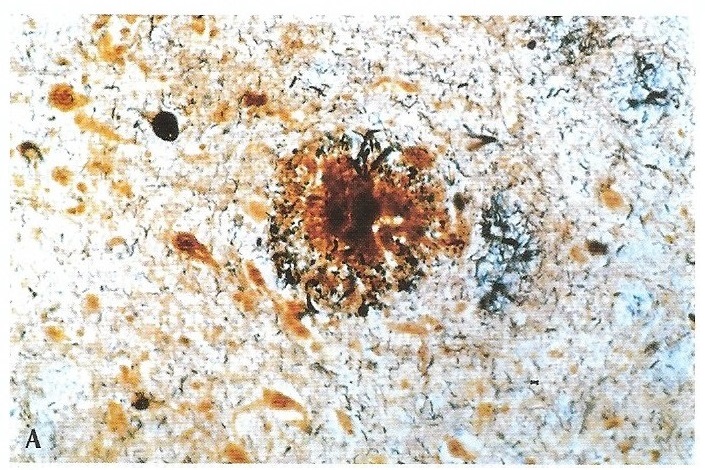 Νευριτικές πλάκες  που περιβάλλουν έναν αμυλοειδικό πυρήνα
Τα στηρικτικά κύτταρα του ΚΝΣ
Τα στηρικτικά κύτταρα του ΚΝΣ ονομάζονται γλοία και έχουν πολλαπλούς ρόλους.
Διαχωρίζονται στα:
Αστροκύτταρα
Ολιγοδενδροκύτταρα
Επενδυματικά κύτταρα
Ιστολογία του ανθρώπου, Χ.Κίττας
Μήνιγγες και αφοριστική γλοία
Το ΚΝΣ καλύπτεται από τρία στρώματα, τη σκληρή, την αραχνοειδή και τη λεπτή μήνιγγα. Κάτω από την λεπτή μήνιγγα υπάρχει βασική μεμβράνη, στην οποία στηρίζεται μια ομάδα αστροκυττάρων που σχηματίζουν ένα φραγμό γύρω από το ΚΝΣ, την “αφοριστική γλοία”.
Τα μηνιγγοθηλιακά φυσιολογικά κύτταρα είναι επίπεδα δυσδιάκριτα κύτταρα τα οποία επενδύουν τη σκληρή, την αραχνοειδή και τη λεπτή μήνιγγα.
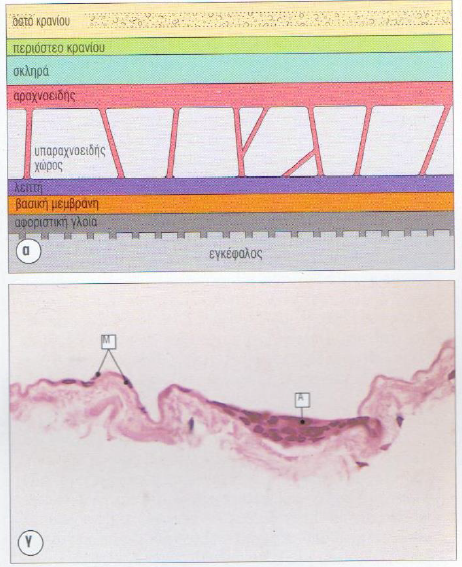 Ιστολογία του ανθρώπου, Χ.Κίττας
Γλοιώματα
Προέλευση από αρχέγονα ή προγονικά κύτταρα που διαφοροποιούνται προς τους τύπους  των γλοιακών κυττάρων 

Διάχυτα γλοιώματα: διηθητική ανάπτυξη με τη μορφή μεμονωμένων νεοπλασματικών κυττάρων ή αθροίσεων αυτών στο νευροπίλημα

Διακρίνονται: σε αστροκυτταρικού και ολιγοδενδρογλοιακού τύπου

Βαθμοποιούνται από ΙΙ εώς IV (αστροκυτταρικά) ή σε ΙΙ-ΙΙΙ (ολιγοδενδρογλοιακά)

Αποτελούν τον συχνότερο τύπο πρωτοπαθούς νεοπλάσματος ΚΝΣ στους ενήλικες
Διάχυτο γλοίωμα
IDH μεταλλαγμένο
IDH μη-μεταλλαγμένο
χωρίς
με
Μοριακά χαρακτηρστικά γλοιοβλαστώματος
Χωρίς απάλειψη 1p19q
Αστροκύτωμα
με απάλειψη 1p19q
Ολιγοδενδρογλοίωμα
Αστροκυτταρικοί  Όγκοι
Εντοπισμένοι / ειδικού τύπου (grade I/σπάνια ΙΙ)
Περίγραπτοι
Βραδέως αυξανόμενοι
Δυνητικά χειρουργικά εξαιρέσιμοι

Διάχυτα διηθητικά (grade II-IV)
Διηθητικά όρια
Μη δυνατή η ριζική εκτομή  υποτροπή
Συχνή η μετάπτωση σε υψηλότερο grade
Βαθμοποίηση διάχυτα διηθητικών αστροκυτταρικών όγκων
Κριτήρια βαθμοποίησης αστροκυτταρικών όγκων
Πυρηνική ατυπία: ποικιλία μεγέθους/σχήματος πυρήνα και υπερχρωμασία
Μιτωτική δραστηριότητα: Αξιολογείται η παρουσία και όχι ο αριθμός των πυρηνοκινησιών-Σχέση με μέγεθος δείγματος-Χρήση πολλ/κών δεικτών (ΜΙΒ-1)
Νέκρωση: Πηκτική νέκρωση με ή χωρίς πασσαλοειδή διάταξη των κυττάρων
Ενδοθηλιακή υπερπλασία: Στιβάδωση του ενδοθηλίου  δημιουργία σπειραματοειδών σχηματισμών
Σημασία του βαθμού κακοήθειας
Grade I  όγκοι βραδέως αυξανόμενοι, περίγραπτοι («καλοήθεις»)
Grade II  όγκοι βραδέως αυξανόμενοι, διηθητικοί («χαμηλής κακοήθειας»)
Grade III  όγκοι ιστολογικά κακοήθεις,           ταχέως αυξανόμενοι
Grade IV  όγκοι ιστολογικά κακοήθεις              συχνά με νέκρωση
«υψηλής κακοήθειας»
Γλοιοβλάστωμα(Αστροκύτωμα grade IV)
Αναπτύσσεται πρωτοπαθώς (95%) ή σπανιότερα δευτεροπαθώς (5%)
Πρωτοπαθές: ταχεία ανάπτυξη (<3 μήνες), απουσία κλινικά/ιστολογικά αστροκυτώματος grade II/III
Δευτεροπαθές: ανάπτυξη στο έδαφος αστροκυτώματος grade II (5.1 έτη) ή grade III (1.9 έτη)
Επίπτωση : 50% των πρωτοπαθών όγκων του εγκεφάλου
Εντόπιση: υποφλοιώδης λευκή ουσία εγκεφαλικών ημισφαιρίων
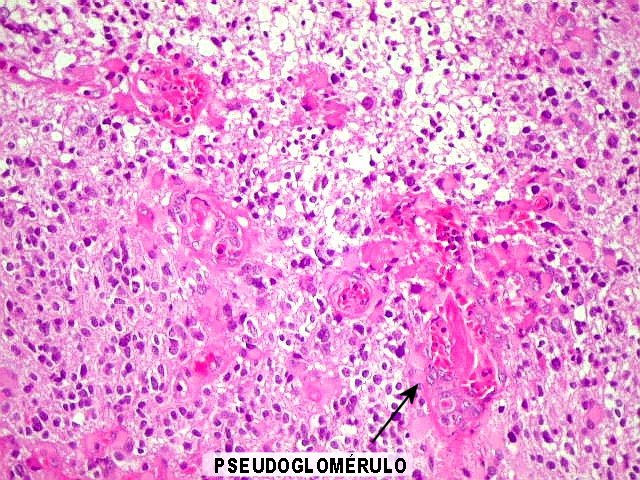 Ενδοθηλιακή υπερπλασία
Γλοιοβλάστωμα
Ιστολογική εικόνα
Κυτταρικός πλειομορφισμός 
Εντονη μιτωτική δραστηριότητα
Ενδοθηλιακή υπερπλασία
Νέκρωση, συχνά πασσαλοειδής
Τα νεοπλασματικά κύτταρα σχηματίζουν αθροίσεις στην υπαραχνοειδή ζώνη του φλοιού, στην υποεπενδυματική περιοχή και γύρω από νευρώνες (satellitosis)  (δευτερογενείς δομές)
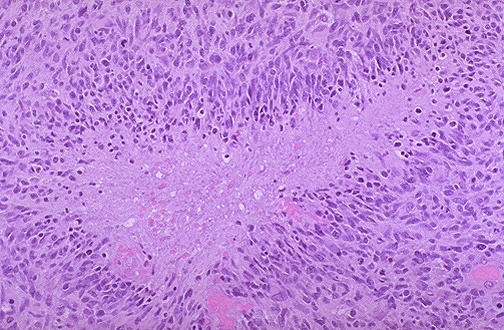 Πασσαλοειδής νέκρωση
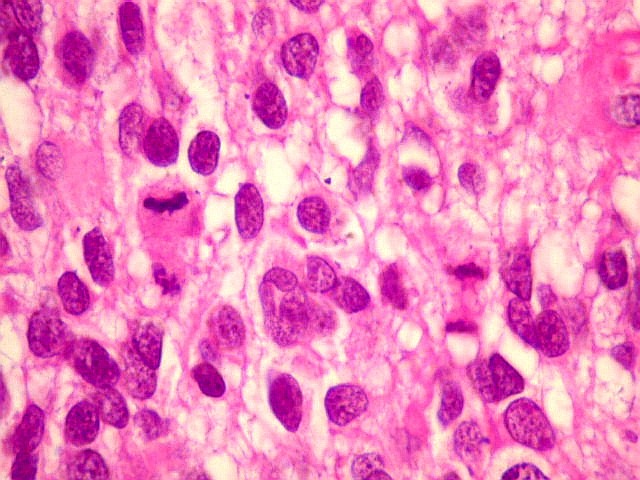 Ατυπία -μιτώσεις
WHO 2000
Σύγκριση μοριακών τύπων γλοιοβλαστώματος
Μέση ηλικία: 62 έτη (IDH-wild type) και 45 έτη (IDH-mutant)
Διάρκεια συμπτωμάτων: <6 μήνες (IDH-wild type) και 16-18 μήνες (IDH-mutant)
Εντόπιση: Εγκεφαλικά ημισφαίρια (IDH-wild type) και μετωπιαίος λοβός (IDH-mutant)
Επιβίωση: 14 μήνες (IDH-wild type) και 31 μήνες (IDH-mutant) 
Μικροσκοπικά: 
Λιγότερο συχνά ισχαιμική νέκρωση
Περισσότερο συχνά ολιγοδενδρογλοιακό στοιχείο
σε «IDH-mutant» γλοιοβλάστωμα
Γλοιοβλάστωμα
IDH μη-μεταλλαγμένο
[πρωτοπαθές]
IDH μεταλλαγμένο
[δευτεροπαθές]
EGFR ενίσχυση
+7 / = 10
hTERT μετάλλαξη υποκινητή
IDH μεταλλαγμένο αστροκύτωμα grade IV κατά WHO 2021
Μοριακό γλοιοβλάστωμα κατά WHO 2021
3η Περίπτωση
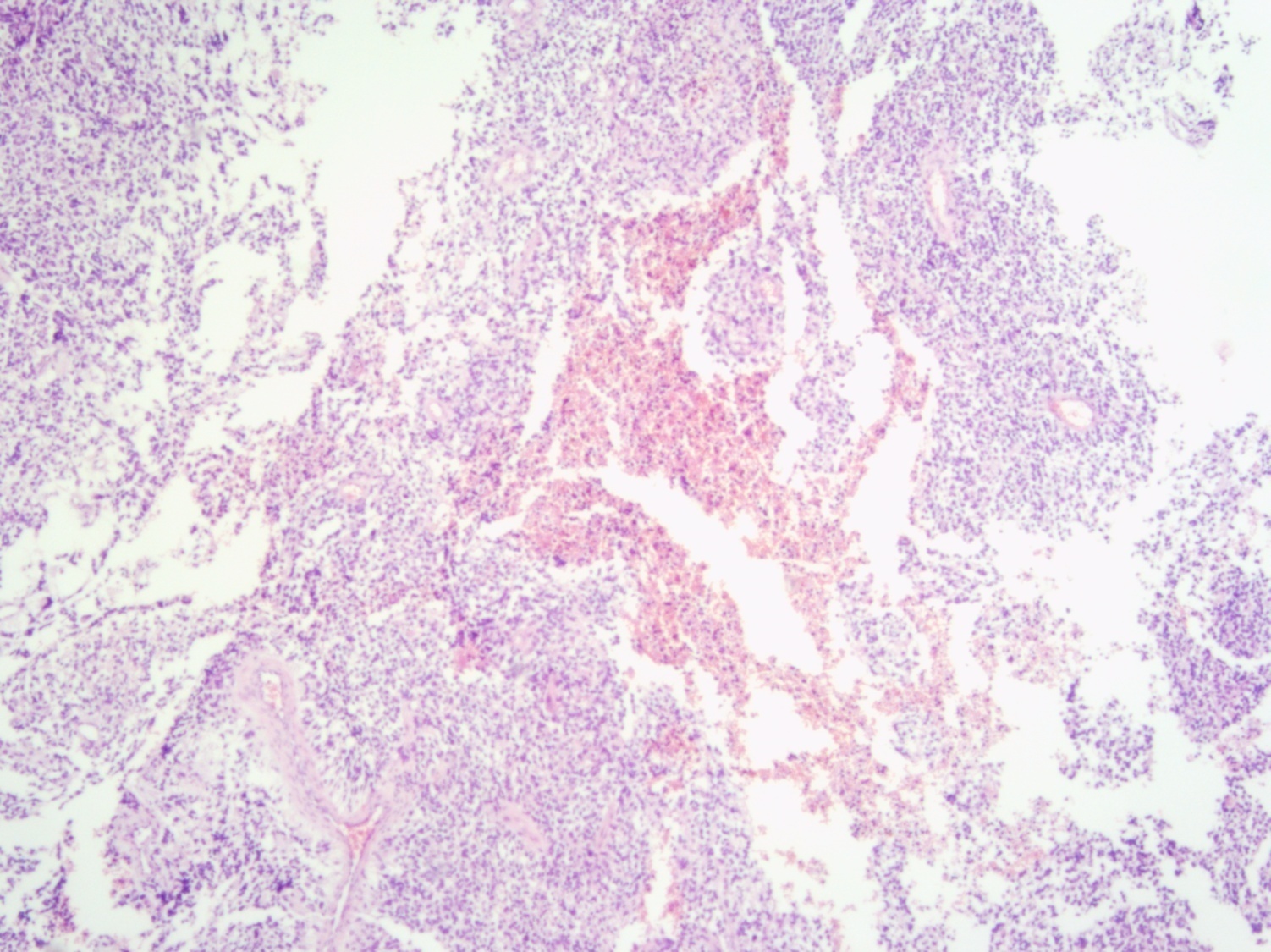 Κυτταροβριθής νεοπλασματικός ιστός
3η Περίπτωση
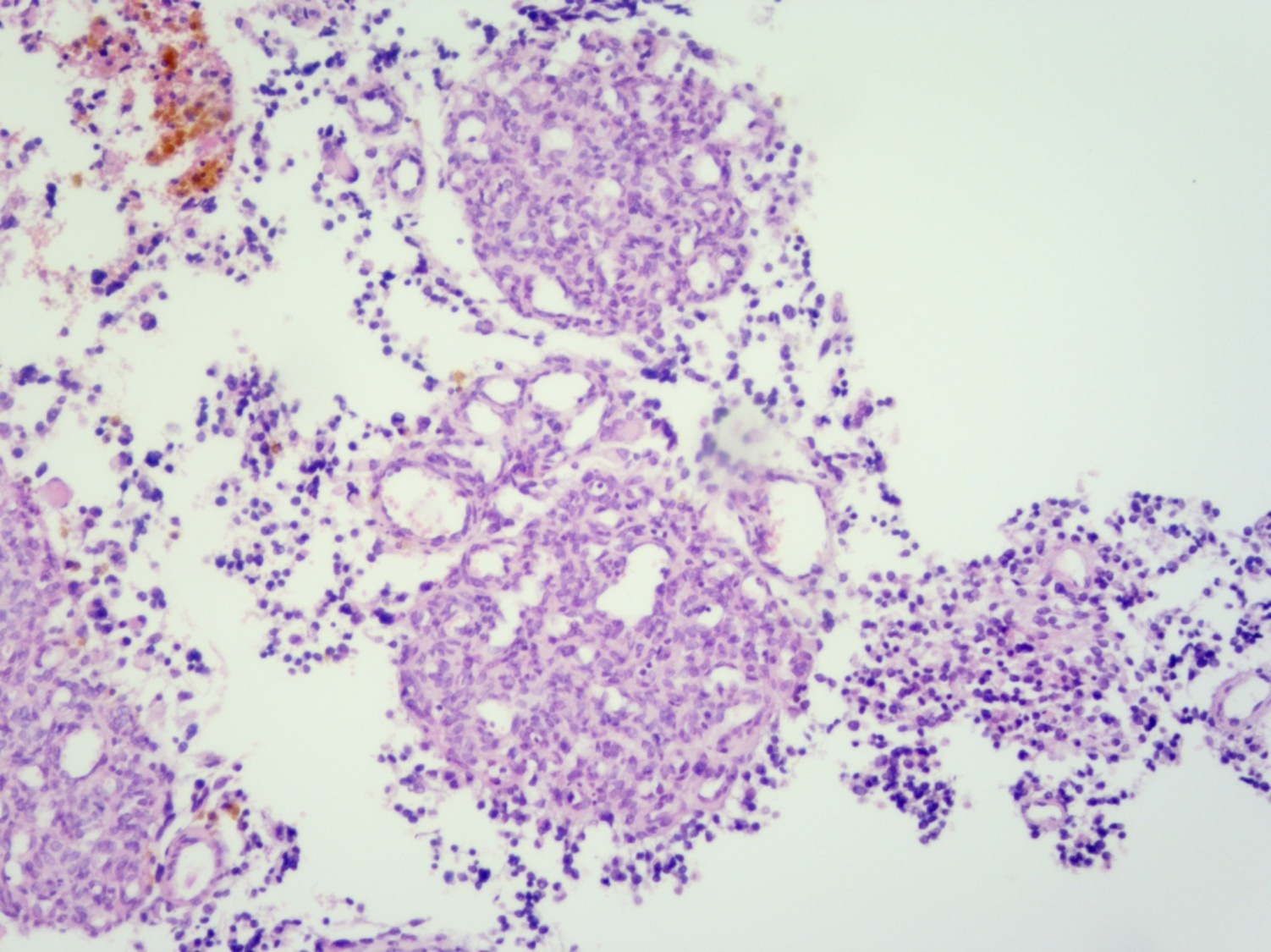 Ενδοθηλιακή υπερπλασία
3η Περίπτωση
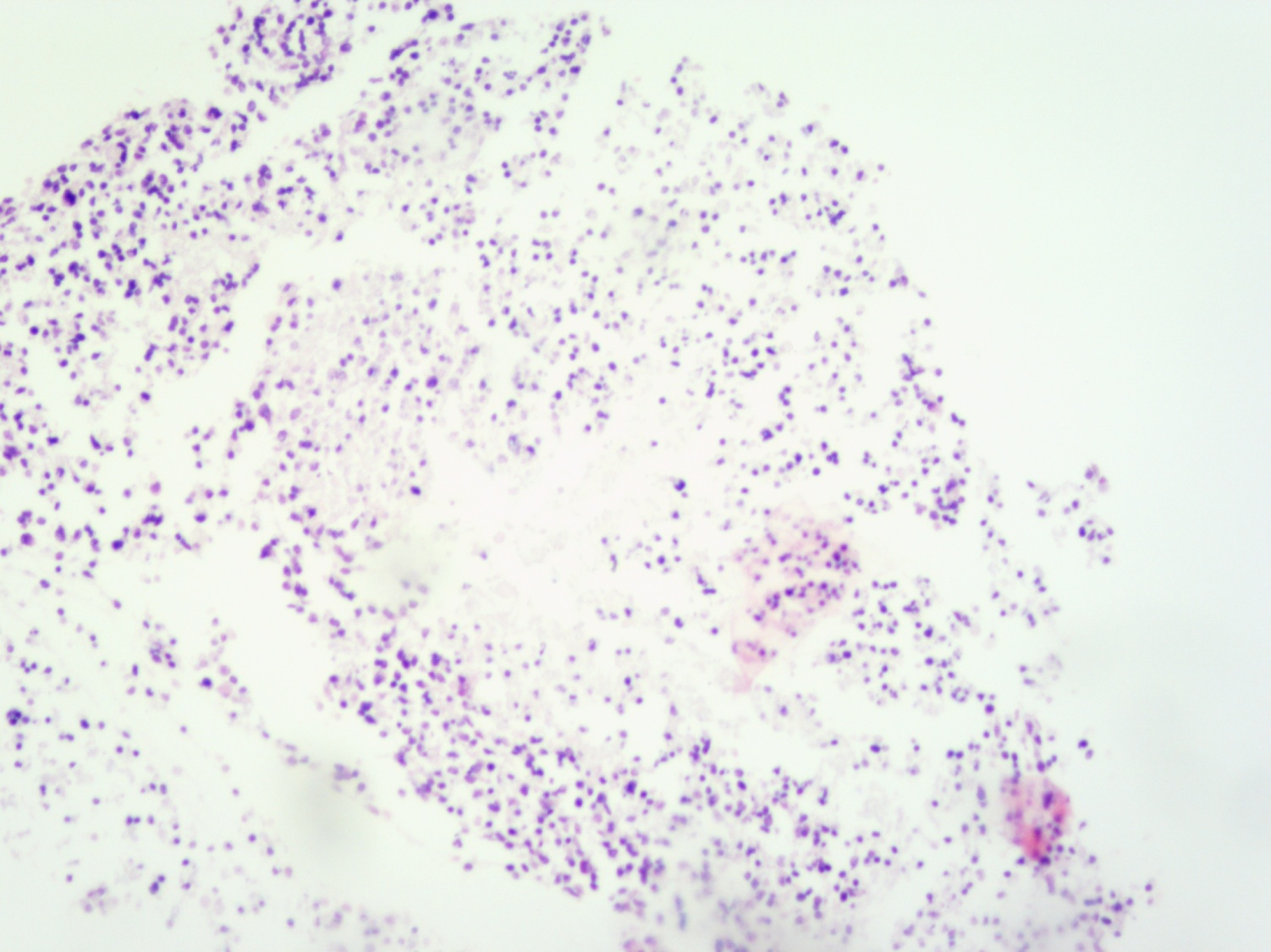 Πηκτική νέκρωση
3η Περίπτωση
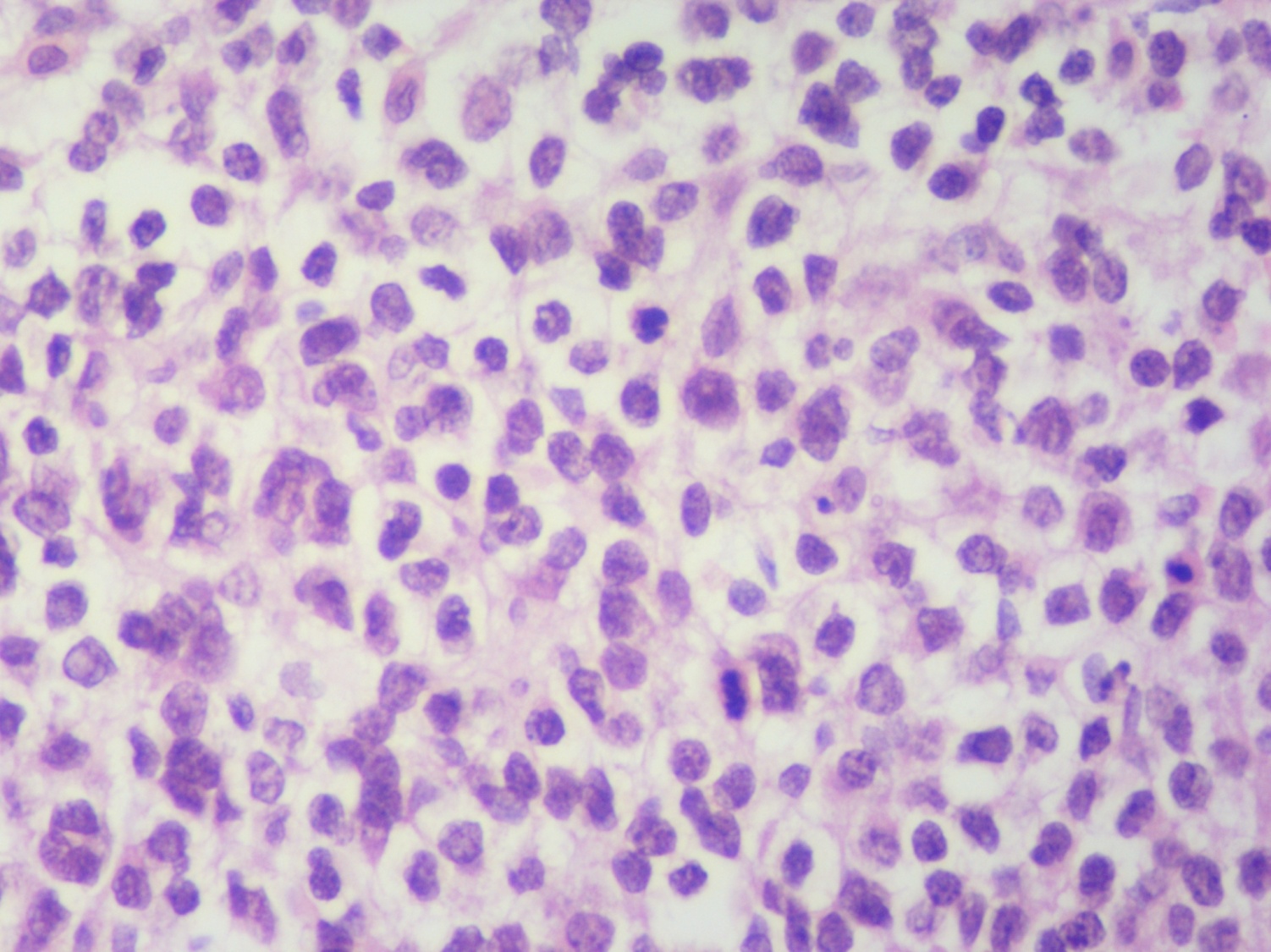 *
Ατυπία – Μιτώσεις  *
Ολιγοδενδρογλοίωμα
Διάχυτο γλοίωμα με IDH μετάλλαξη και απάλειψη 1p19q


Grade II και III         διακρίνονται  μορφολογικά 


Το μοριακό προφίλ καθιστά τον όγκο ακτινοευαίσθητο, χημειοευαίσθητο (σε σχήματα με PCV)  και ευμενέστερης πρόγνωσης σε σχέση με αστοκύτωμα ομοίου βαθμού κακοήθειας
Ολιγοδενδρογλοίωμα Μικροσκοπική εικόνα
Μέτρια κυτταροβρίθεια
Υποστρόγγυλοι ομοιόμορφοι πυρήνες με διαυγές κυτταρόπλασμα ως αποτέλεσμα artefact  πρότυπο δίκην κυρήθρας (όχι σε νωπό ιστό ή επιχρίσματα) 
Πυκνό δίκτυο διακλαδούμενων τριχοειδών
Μικροασβεστώσεις, βλεννώδης/κυστική εκφύλιση
Περιστασιακές μιτώσεις
Εντονη πυρηνική ατυπία, προεξάρχουσα μικροαγγειακή υπερπλασία, εκσεσημασμένη νέκρωση  εξέλιξη προς αναπλαστικό ολιγοδενδρογλοίωμα (grade III)
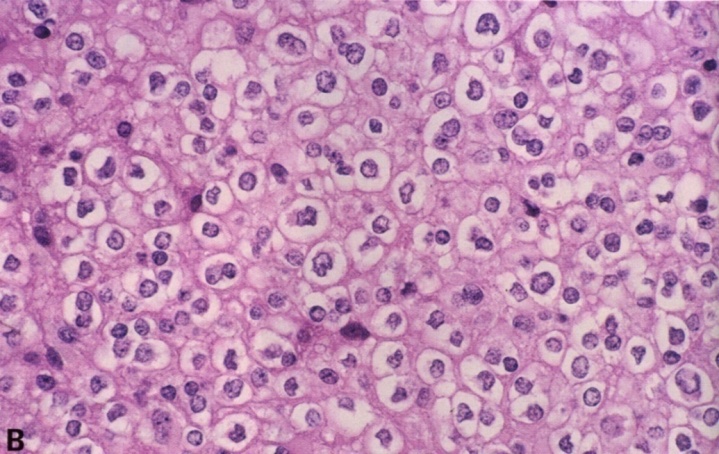 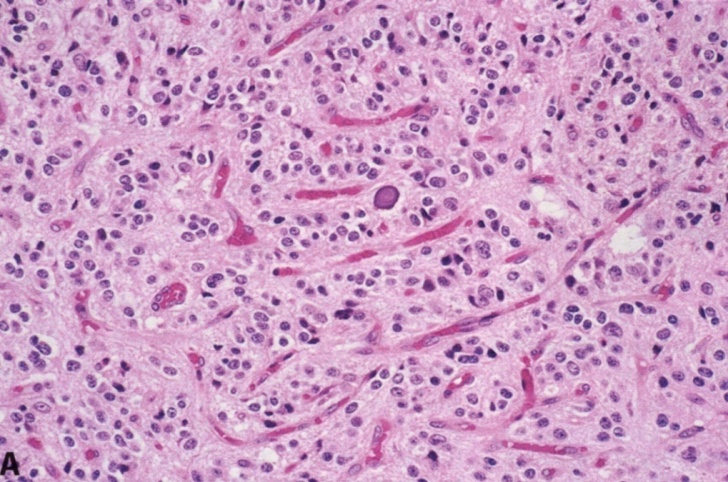 4η Περίπτωση
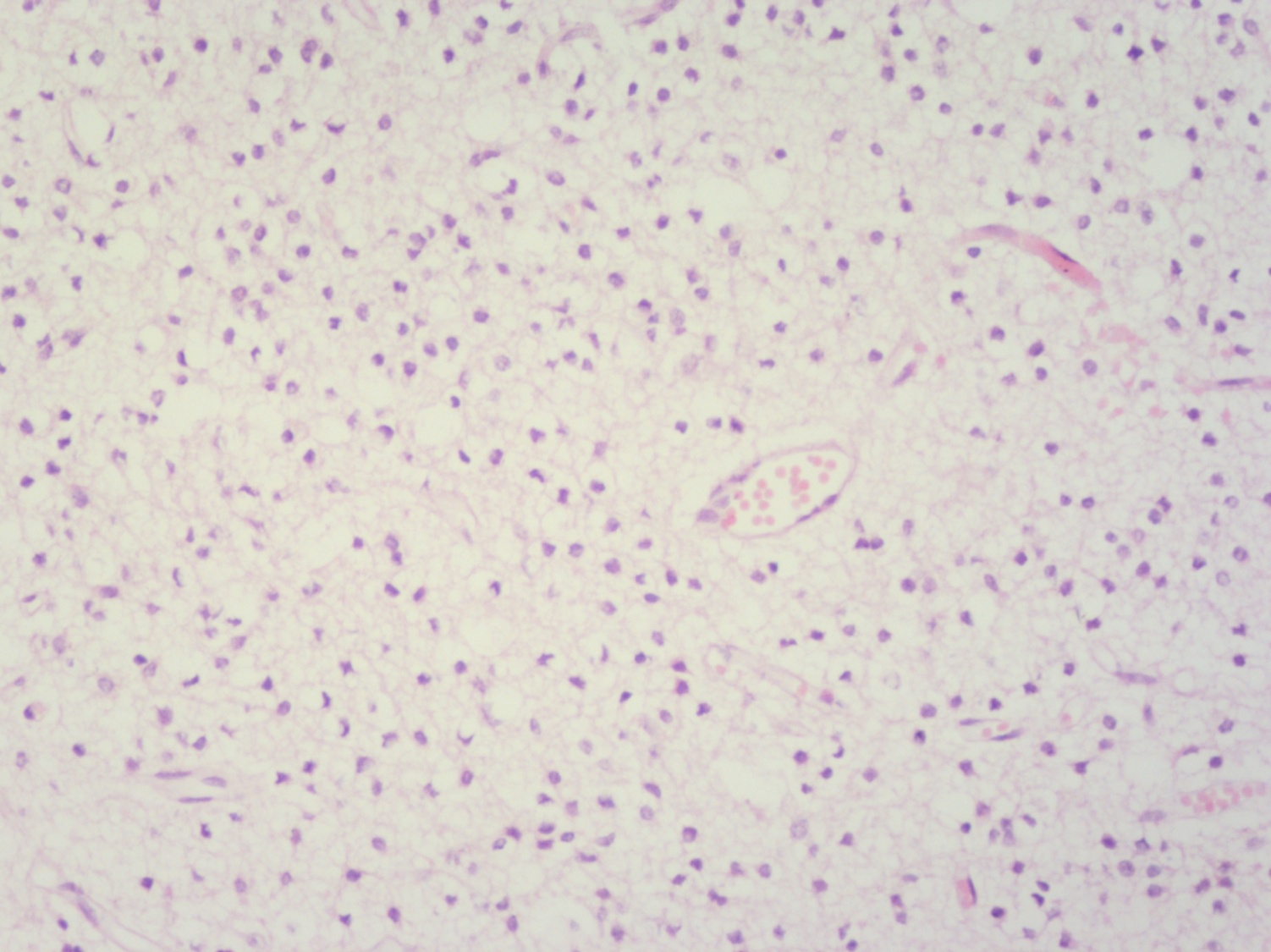 *
*
*
Κυτταροβριθής και αγγειοβριθής ιστός
4η Περίπτωση
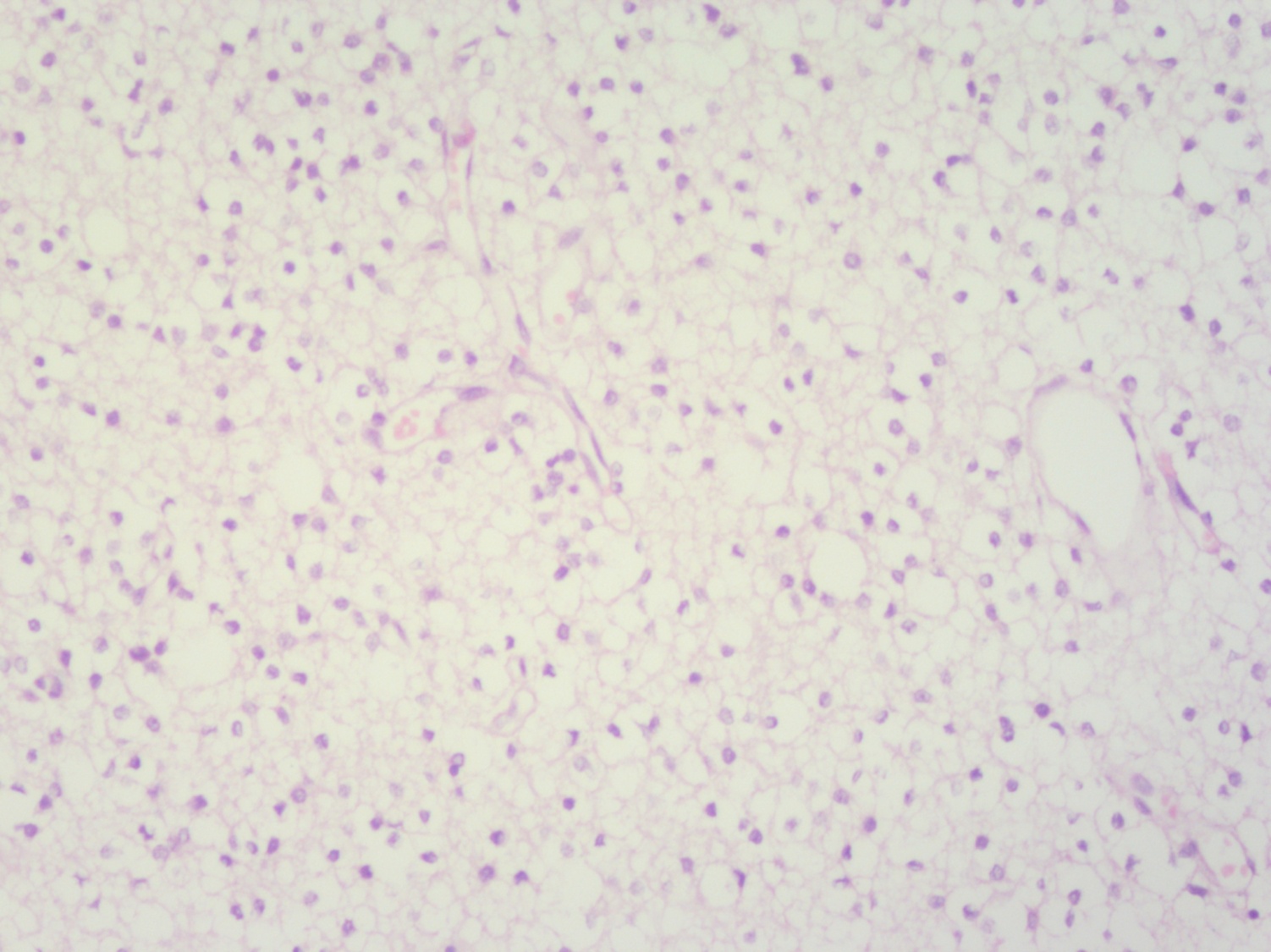 Ομοιόμορφα νεοπλασματικά κύτταρα με σχετικώς στρογγυλούς πυρήνες και διαυγή περιπυρηνική άλω
4η Περίπτωση
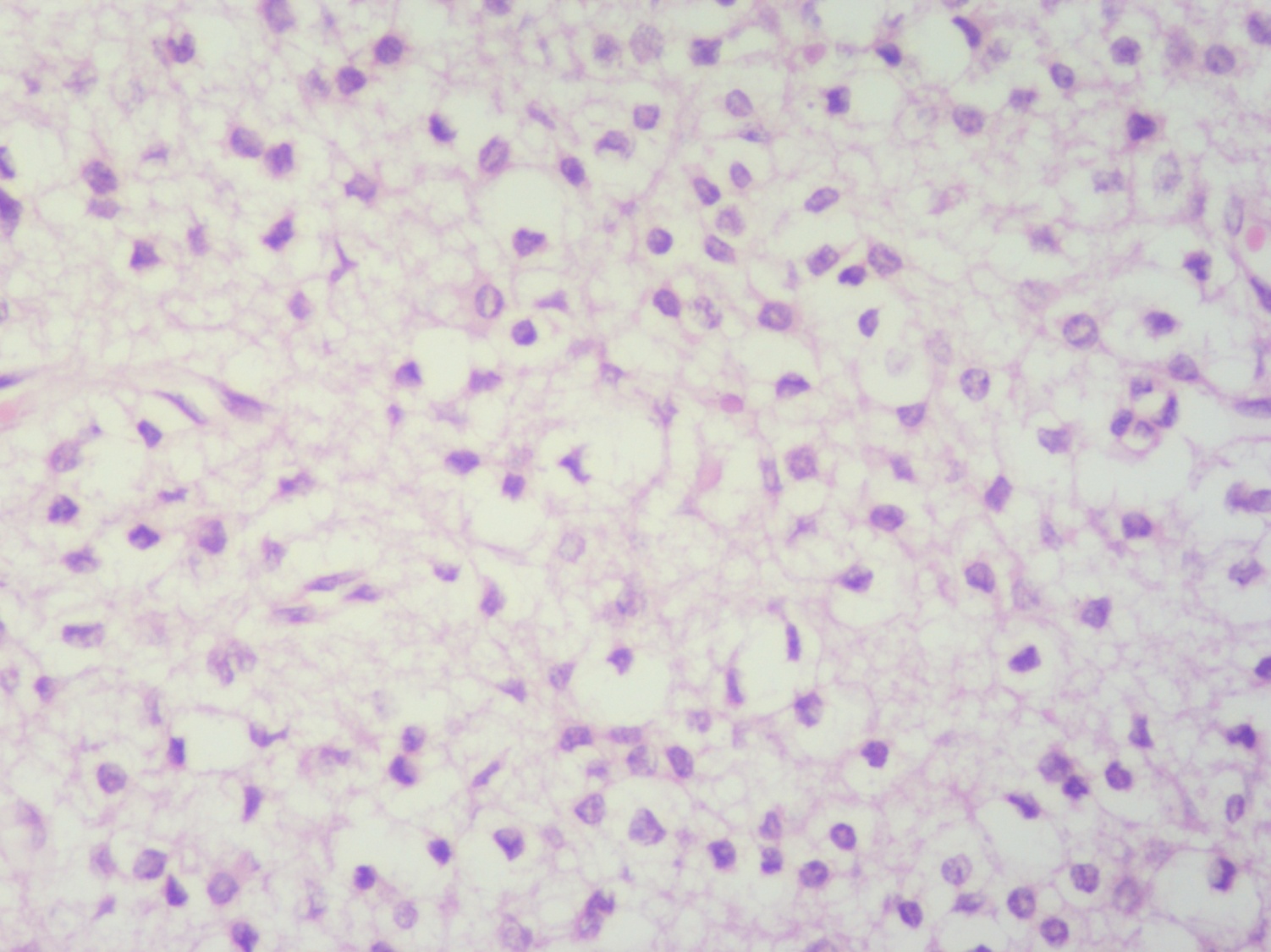 Ομοιόμορφα νεοπλασματικά κύτταρα με σχετικώς στρογγυλούς πυρήνες και διαυγή περιπυρηνική άλω
Επενδυματικοί ΌγκοιΒαθμοποίηση (Π.Ο.Υ. 2021)
Επενδύμωμα → Π.Ο.Υ.grade II

Αναπλαστικό επενδύμωμα→ Π.Ο.Υ. grade III

Μυξοθηλώδες επενδύμωμα→ Π.Ο.Υ. grade IΙ

Υποεπενδύμωμα→ Π.Ο.Υ. grade I

Επενδύμωμα με γονίδιο σύντηξης RELA → Grade II ή III (χειρότερη πρόγνωση)
Μυξοθηλώδες επενδύμωμα Π.Ο.Υ. grade IΙ
Βραδέως αναπτυσσόμενο γλοίωμα
Εντόπιση: μυελικός κώνος, τελικό νημάτιο
Ηλικία : νεαροί ενήλικες
Ιστολογικά: νεοπλασματικά κύτταρα τα οποία σχηματίζουν θηλές γύρω  από βασεόφιλη, βλεννώδη ουσία η οποία περιβάλλει αιμοφόρα αγγεία
Νεόπλασμα καλής πρόγνωσης
Δεν αναφέρεται αναπλαστικός υπότυπος
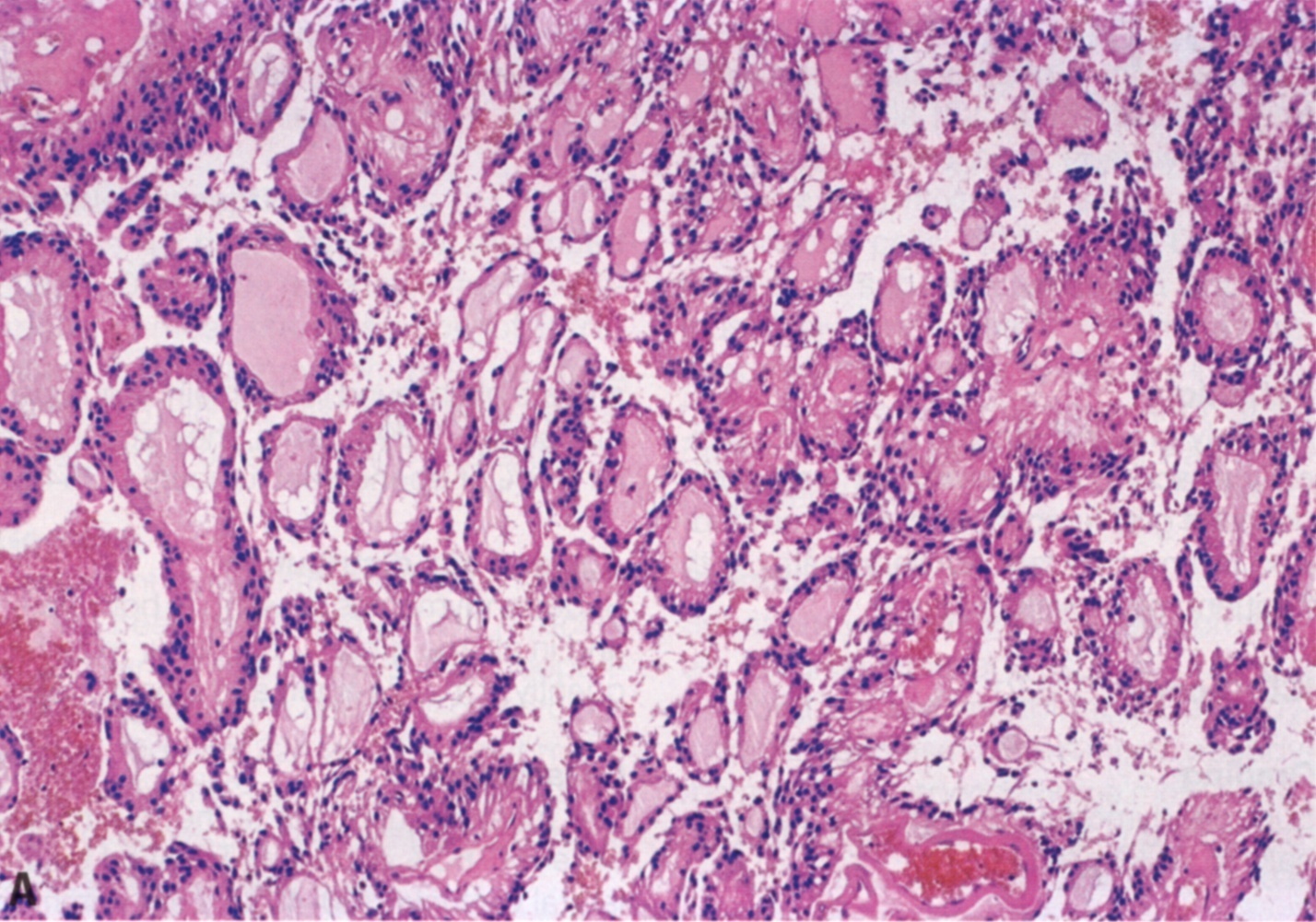 Μυξοθηλώδες επενδύμωμα ιππουρίδας
5η Περίπτωση
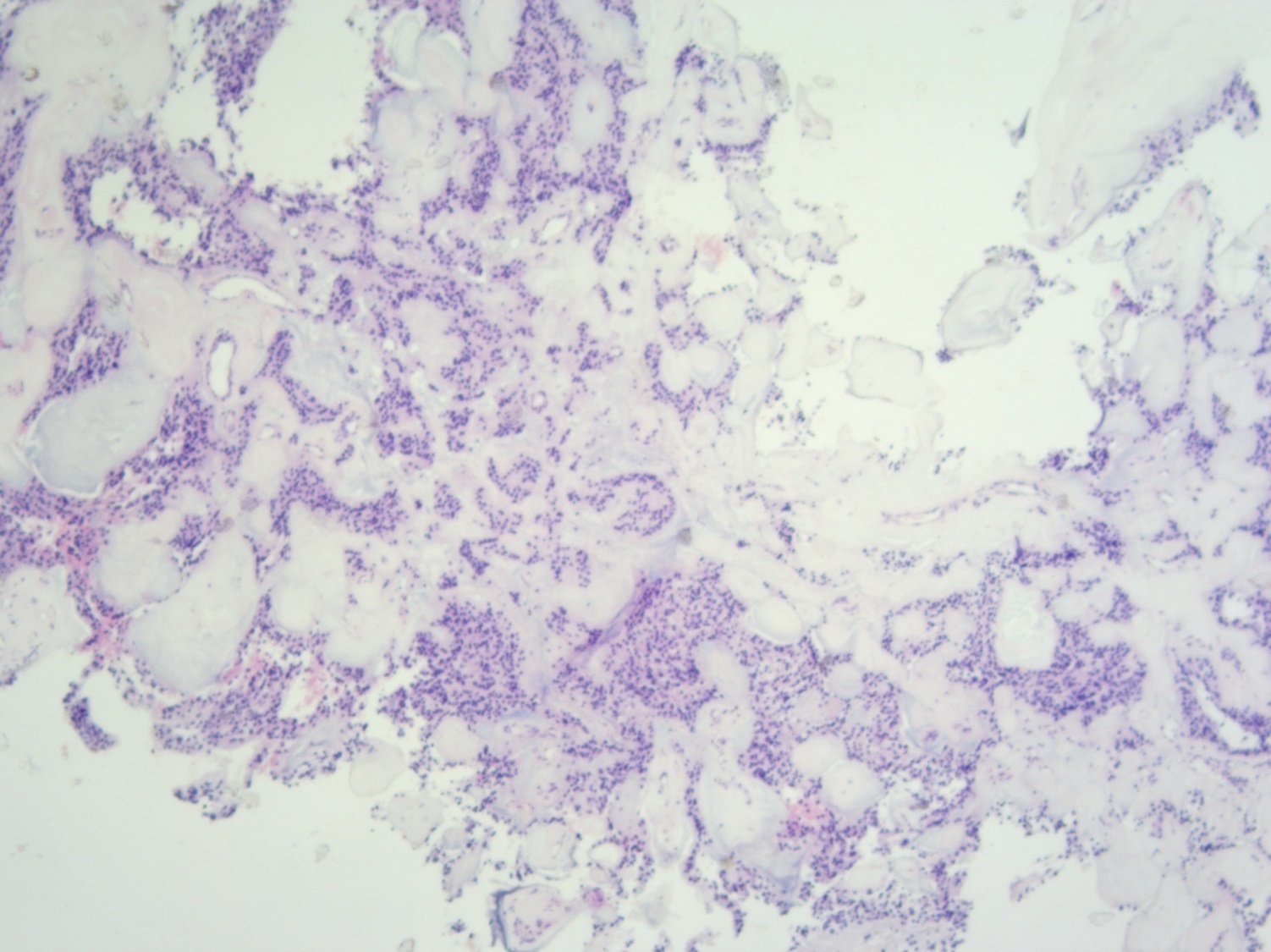 Υαλοειδοποιημένοι αγγειοσυνδετικοί άξονες
5η Περίπτωση
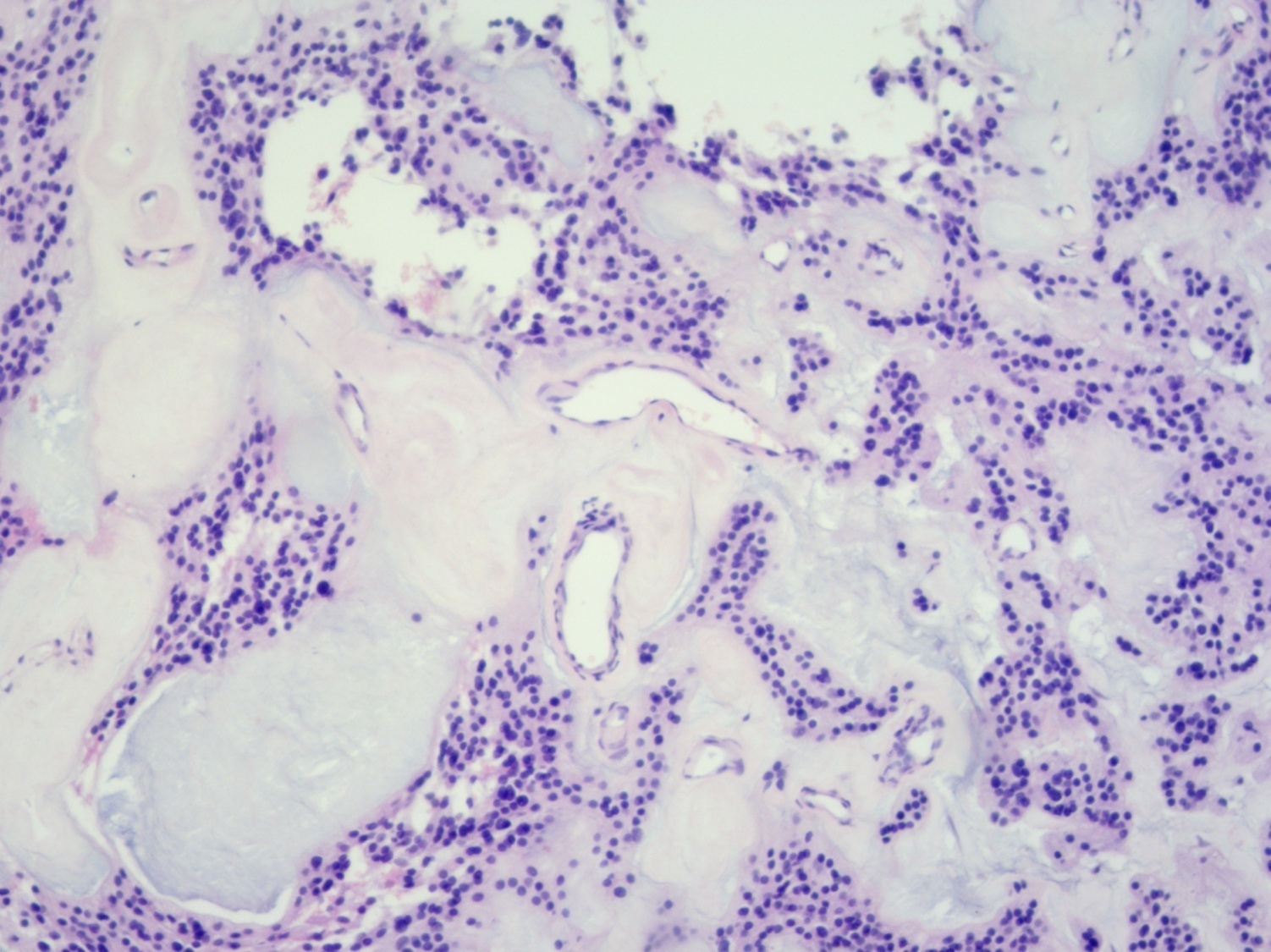 Υαλοειδοποιημένοι αγγειοσυνδετικοί άξονες
5η Περίπτωση
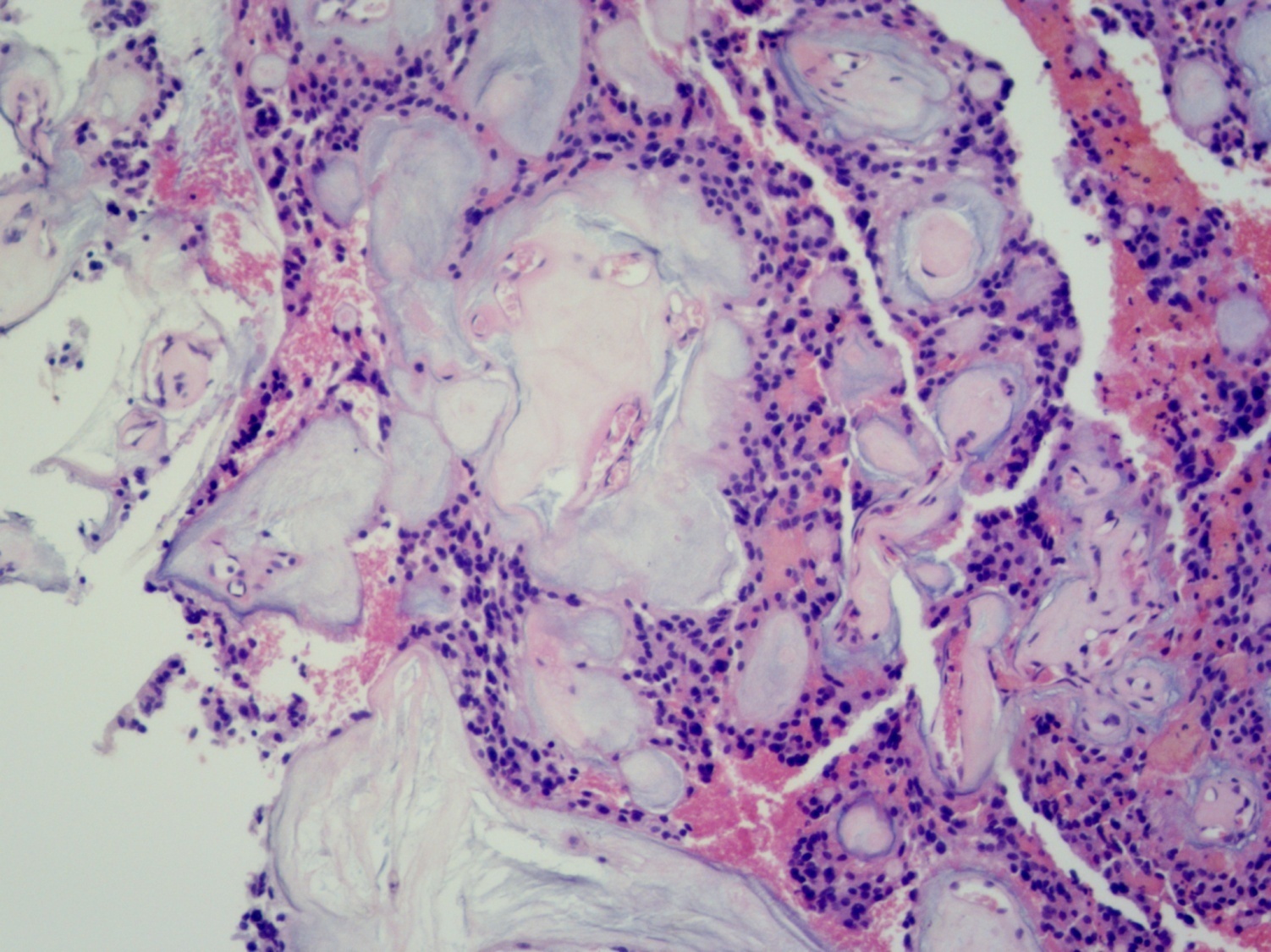 Βλεννώδης εκφύλιση υποστρώματος 
άξονες - θηλές
5η Περίπτωση
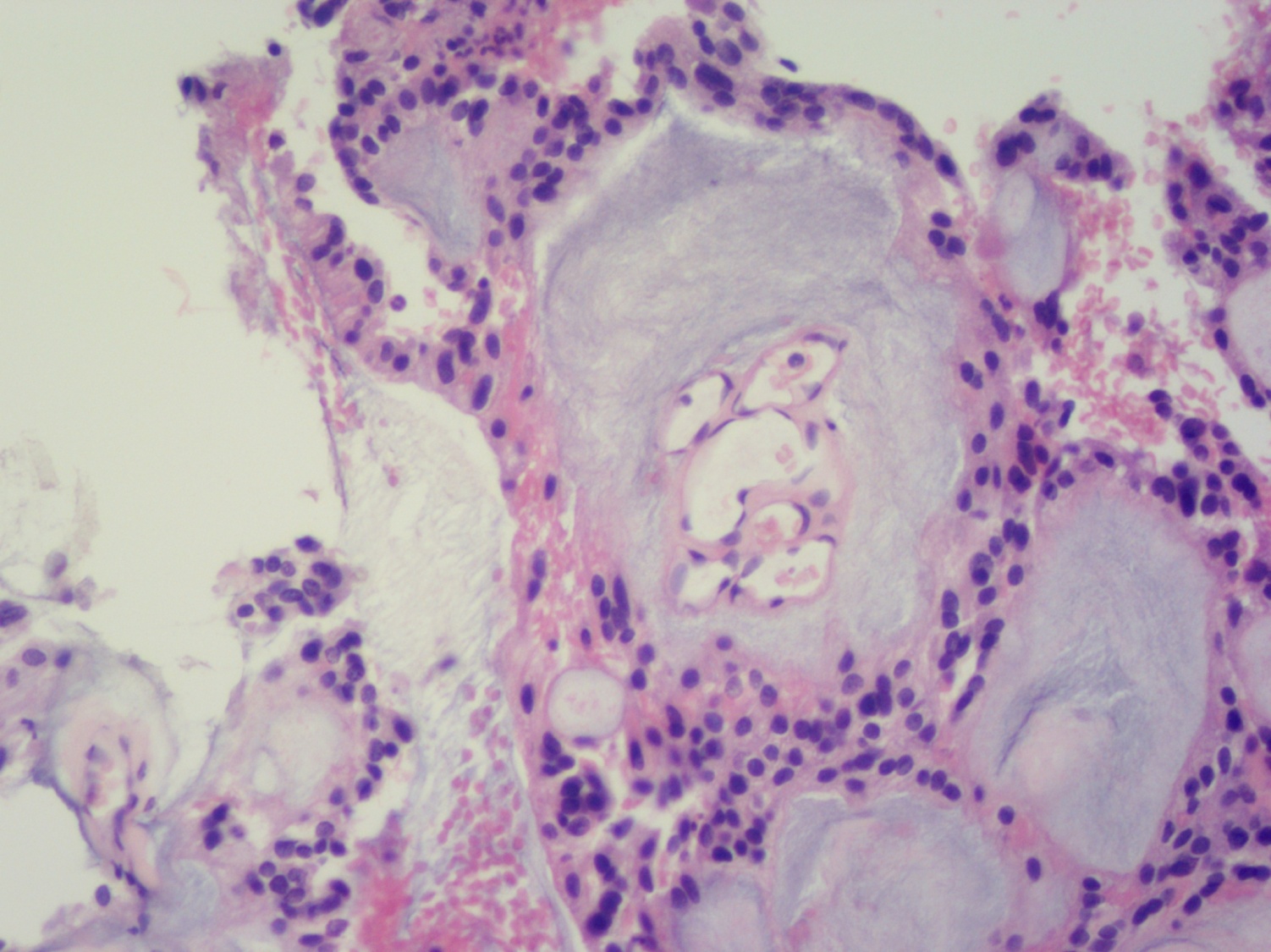 Βλεννώδης εκφύλιση υποστρώματος 
άξονες - θηλές
5η Περίπτωση
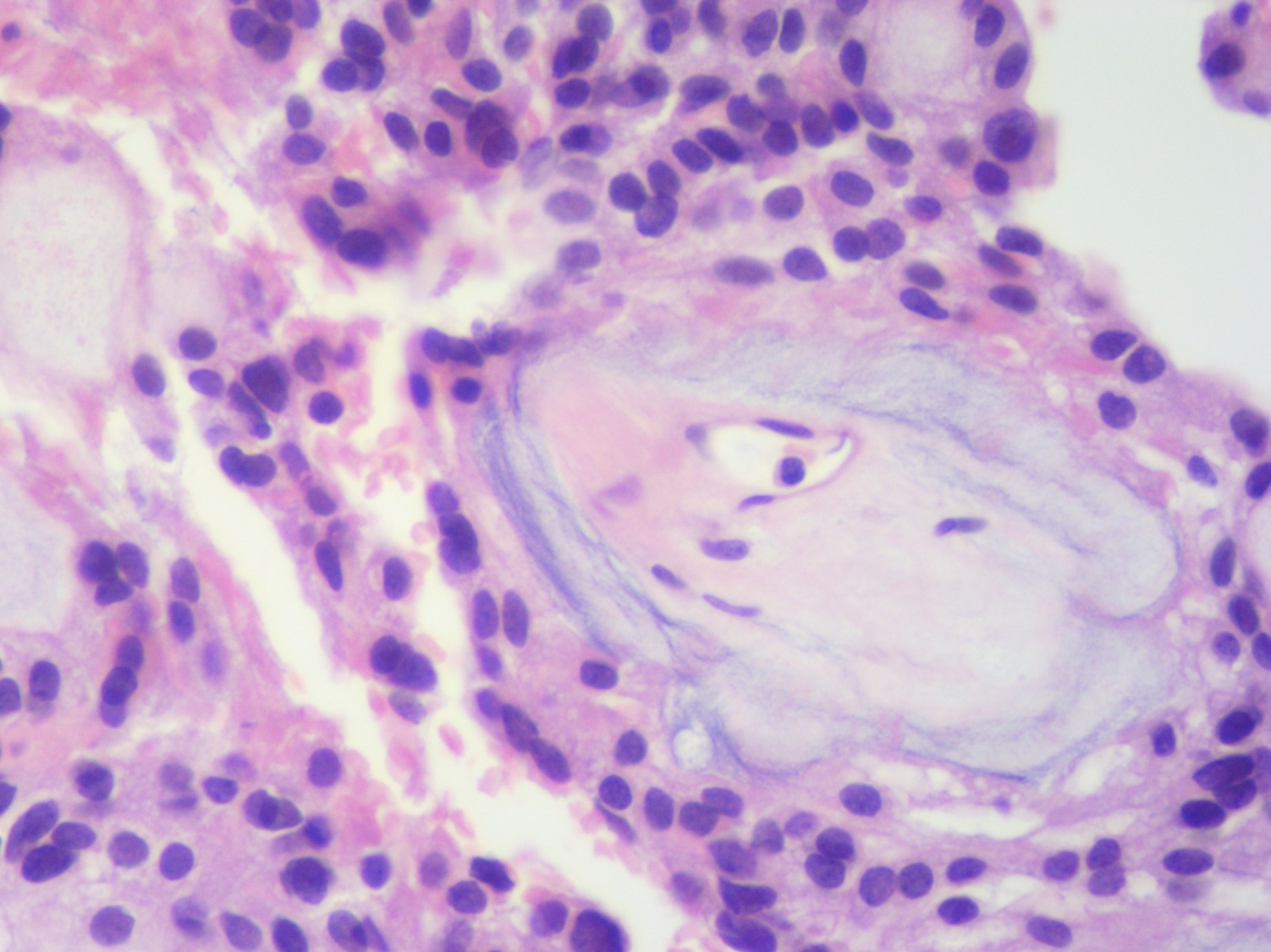 Ομοιόμορφα νεοπλασματικά κύτταρα διατασσόμενα πέριξ αγγειοσυνδετικού άξονα
Όγκοι Μηνίγγων
Μηνιγγοθηλιακοί όγκοι (Grade I-III)

Μεσεγχυματικοί, μη μηνιγγοθηλιακοί όγκοι (Grade I-IV) [επίσης εκτός μηνίγγων]

Αιμαγγειοπερικύτωμα (Grade II-III)

Aιμαγγειοβλάστωμα (Grade I) [επίσης εκτός μηνίγγων]

Πρωτοπαθείς μελανοκυτταρικές αλλοιώσεις
Μηνιγγιώματα
Ορισμός: Μηνιγγοθηλιακά νεοπλάσματα προσφυόμενα στην έσω επιφάνεια της σκληράς μήνιγγας

Η πλειοψηφία είναι καλοήθης (βαθμού Ι)

Νεοπλάσματα βαθμού ΙΙ (4,7%-7,2%  20%) και ΙΙΙ (1%-2,8%) εμφανίζουν λιγότερο ευνοϊκή συμπεριφορά
Μηνιγγιώματα
Αιτιολογία
Σχέση με προηγηθείσα ακτινοθεραπεία (συνήθως grade II/III, πολυεστιακή ανάπτυξη, νεότεροι ασθενείς)

Σχέση με ορμόνες του φύλου:
	- Θήλεα άτομα
	- Αναπαραγωγική ηλικία	
	- Ιστορικό Ca μαστού

Ορμονοεξαρτώμενα νεοπλάσματα:
	- 88% PR+
	- 40% ER+
	- 39% AR+

Ωστόσο, όχι ανταπόκριση σε ορμονοθεραπεία
Μηνιγγιώματα
Ιστολογική εικόνα
Μηνιγγοθηλιακός, ινώδης, μεταβατικός: συχνότεροι υπότυποι

Σπάνιοι πλειόμορφοι πυρήνες και σπάνιες μιτώσεις δεν δηλώνουν επιθετική συμπεριφορά

Μηνιγγοθηλιακός τύπος: Συγκυτιακές αθροίσεις από ομοιόμορφα ωοειδή κύτταρα με πυρηνική διαύγαση ή πυρηνικά ψευδοέγκλειστα (έντονη ομοιότητα με φυσιολογικά μηνιγγοθήλια)
Μηνιγγίωμα (Βαθμού Ι)
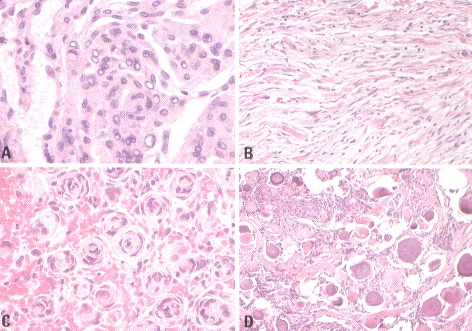 Συγκυτιακό
Ινώδες
Μεταβατικό
Ψαμμωματώδες
6η Περίπτωση
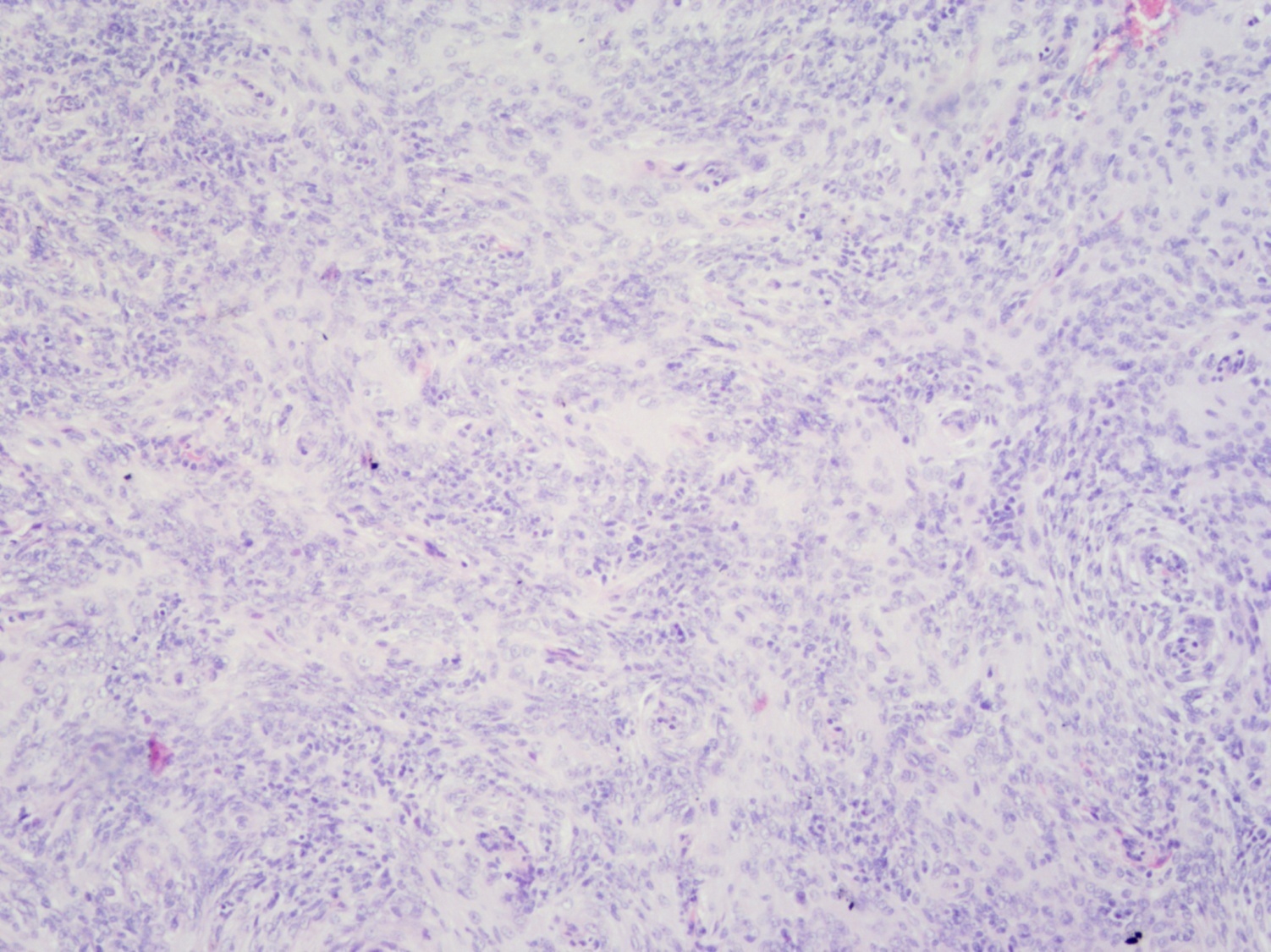 Κυτταροβριθές νεόπλασμα 
Συγκυτιακό πρότυπο
6η Περίπτωση
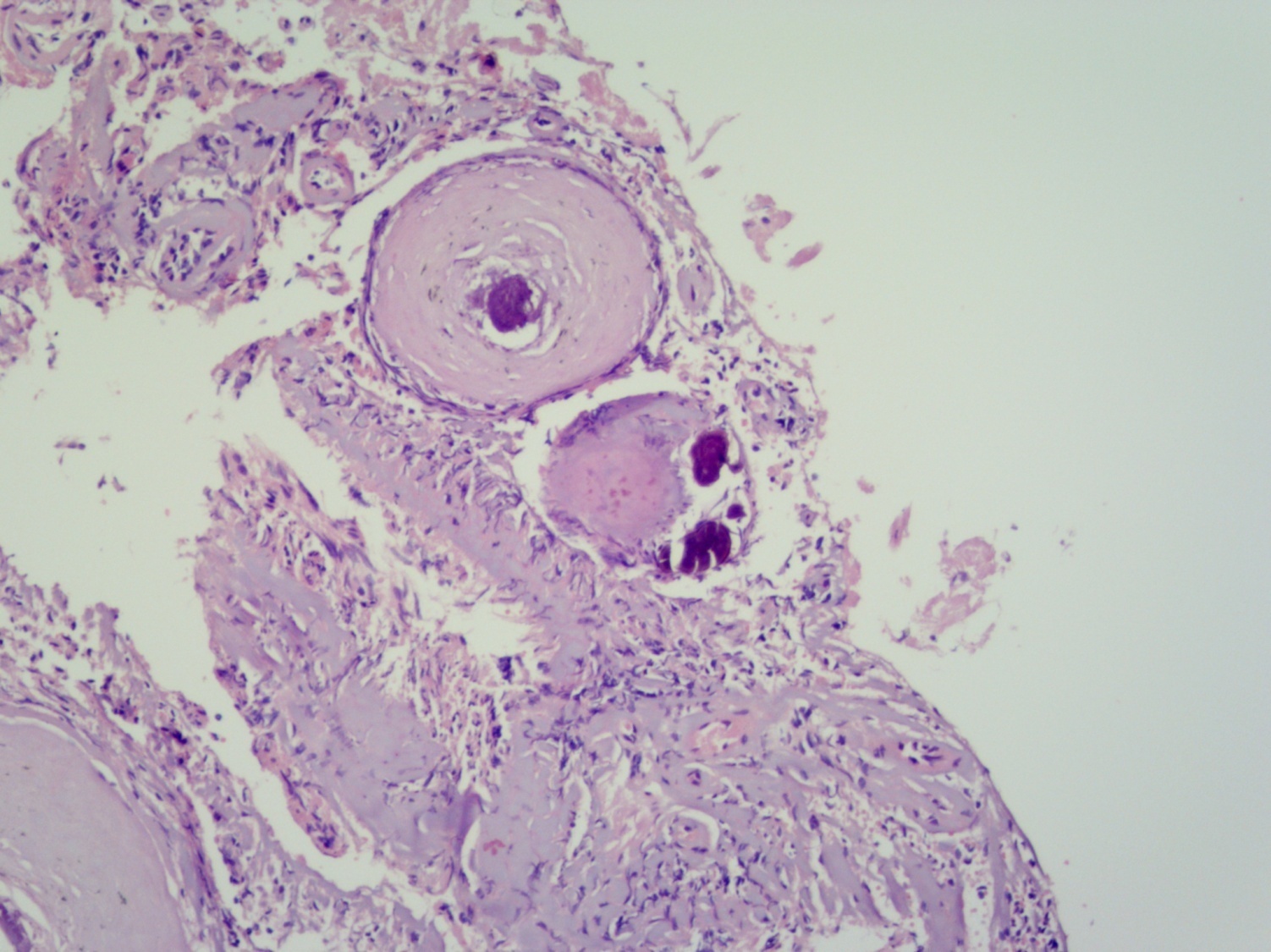 >
>
Ψαμμώδη σωμάτια (>)
6η Περίπτωση
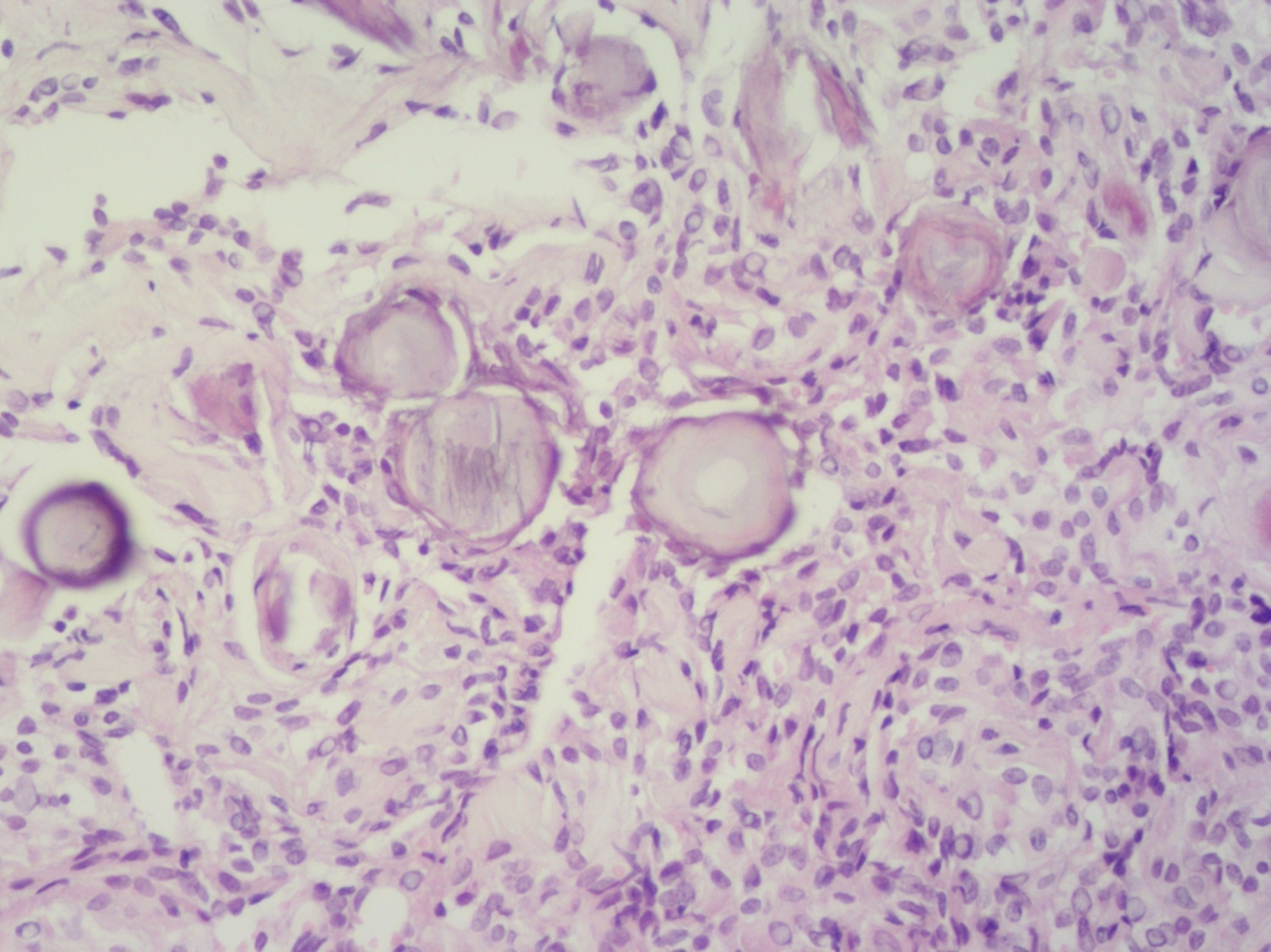 >
>
>
>
Ψαμμώδη σωμάτια (>)
Συγκυτιακό πρότυπο (    )
6η Περίπτωση
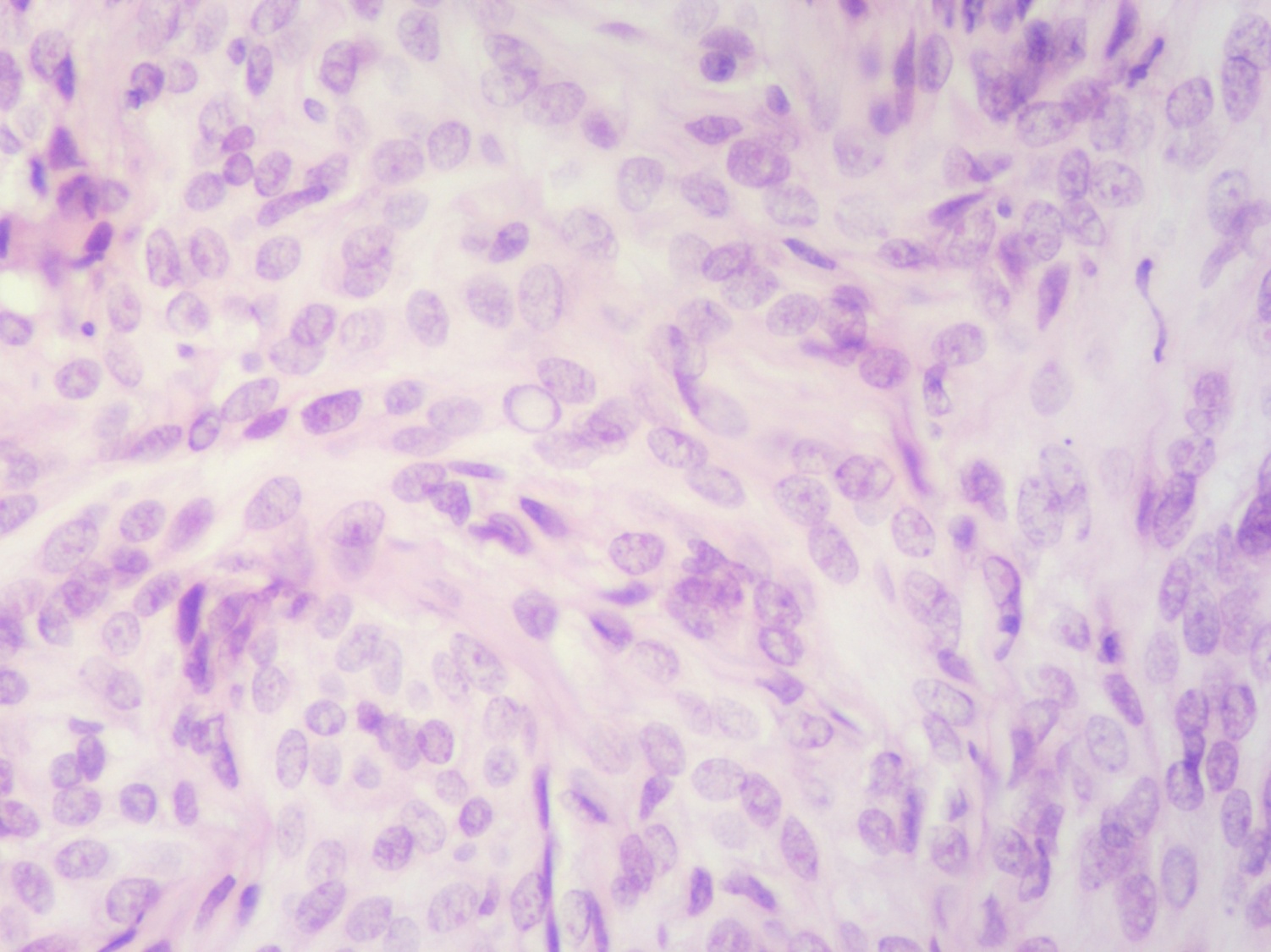 *
Συγκυτιακό πρότυπο
Ψευδοέγκλειστο (     )
*
6η Περίπτωση
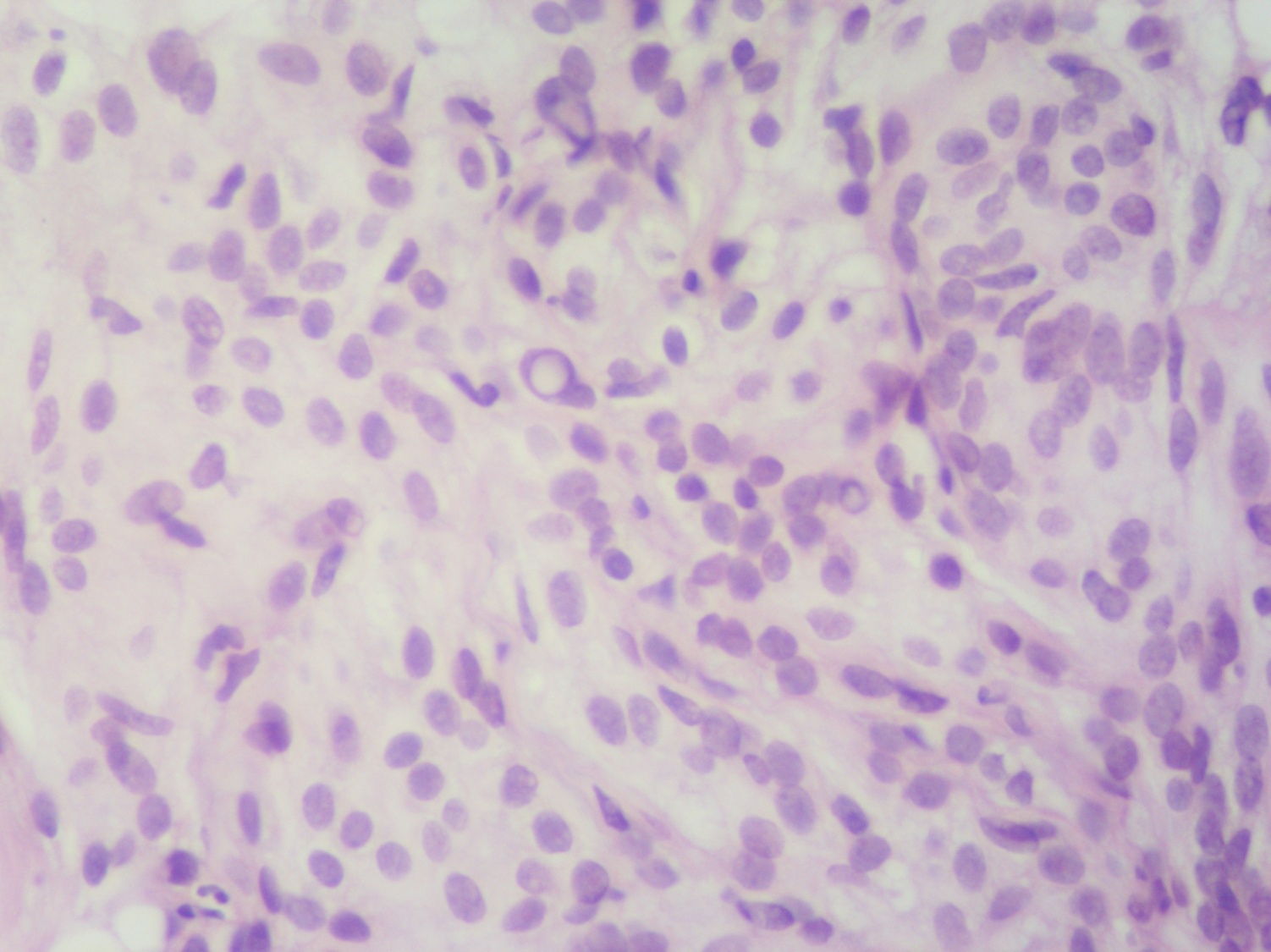 *
Συγκυτιακό πρότυπο
Ψευδοέγκλειστο (     )
*
6η Περίπτωση
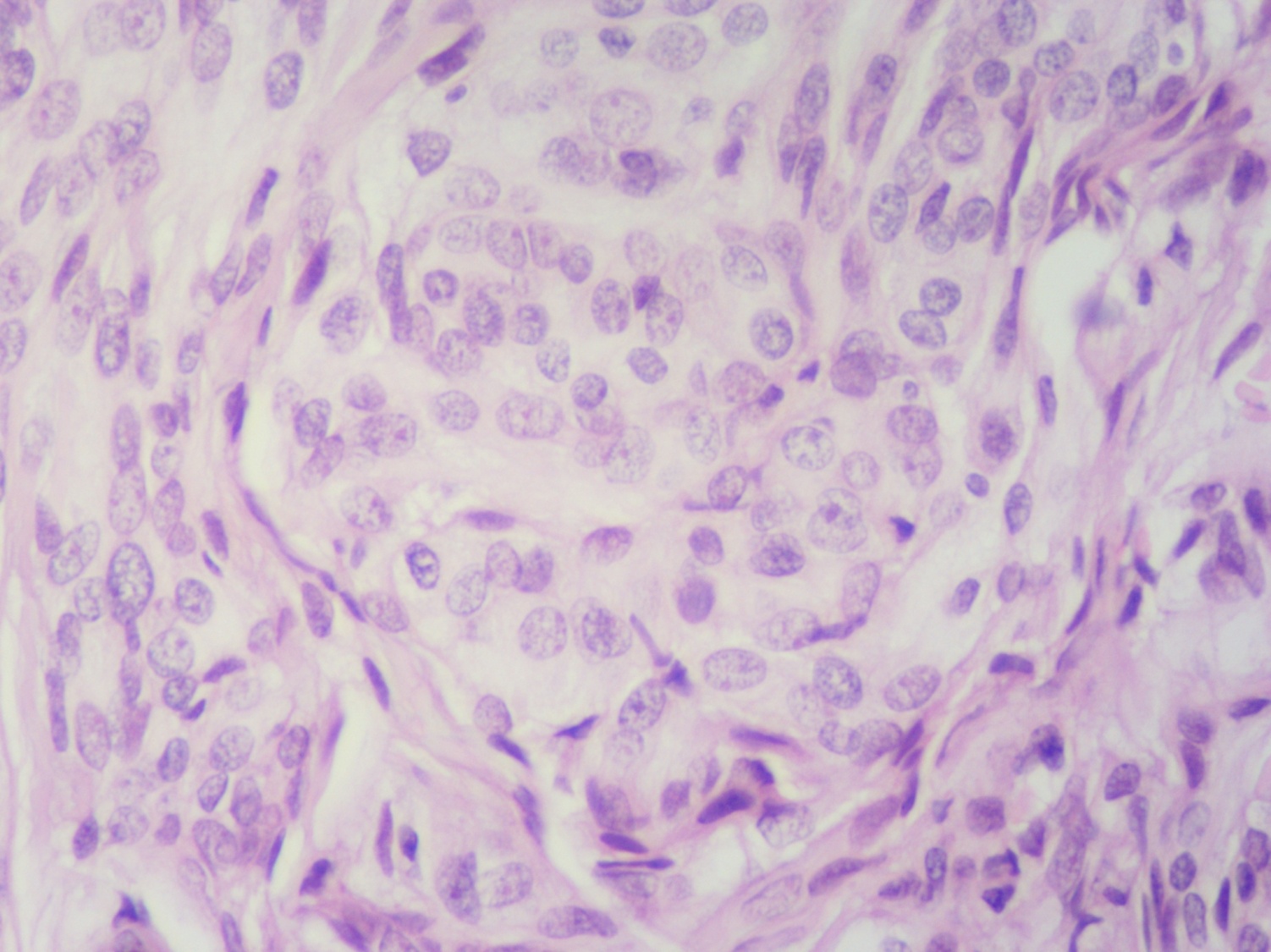 Συγκύτιο